CHD WITHDUCT DEPENDANT CIRCULATION
part i
REFERENCES:
Congenital heart diseases By IB Vijayalakshmi
PDA – Circulation article-  Douglas J. Schneider and John W. Moore
Paediatric and child health;Presentation of coarctation of aorta in the neonates and infant with long and short term implication; Elsevier
Critical heart disease in infants and children Ross M.Ungerleider Elsevier
Park Paediatric cardiology 
Moss Adams Heart disease
Perloff Clinical recognition of congenital heart diseaseBraunwald Heart disease Edition 12
Circulation article- recommendation of blood pressure determinants by sphygmomanometer
Clinical diagnosis of congenital heart disease ., M Satpathy
The Natural and Unnatural history of Congenital Heart disease Julien I.E. Hoffman
2
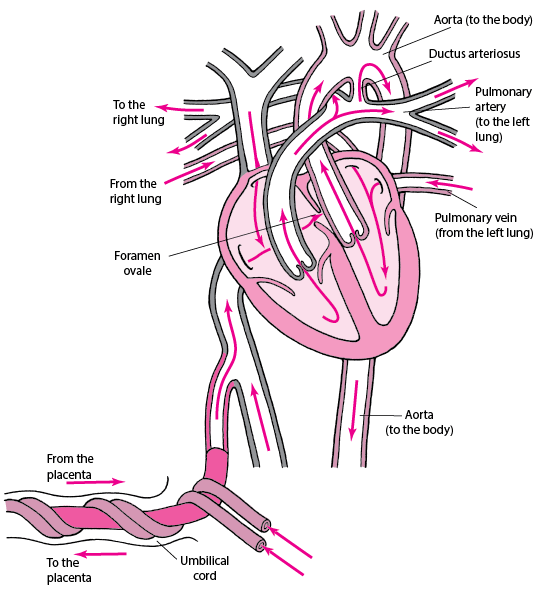 90%
FETAL CIRCULATION
3
Scientific findings
[Speaker Notes: Fetal circulation – circulation in series
Deoxygenated -> internal iliac artery as 2 umblical artery/ blood is oxygenated in placenta and returned.
1)Blood is oxygenated in placenta and returned to fetus via the umblical vein.
2) The blood flow in umblical vein is split in liver; where 30% of blood flow is directed to direct shunt known as dv. 
4)Highly oxygenated blood from dv(posterolateral jet) is directed to foramen ovale->la
5)Venous blood along with svc blood goes to Tv into RV.
6)As lung is inactive, most of the deoxygenated blood enters ductus arteriosus from pa into descending aorta distal to left sca.
7)Only small portion of blood enters the lung-deoxygenated blood Which enters la.
8) From the ascending aorta oxygen rich blood supplies coronaries,head and neck vessel and upper extremity.
9) Lower half of our body receives relatively desaturated blood.]
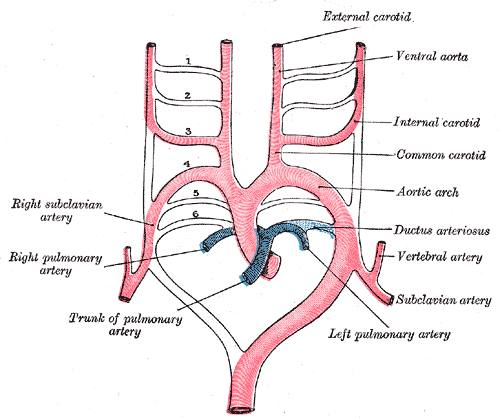 4
Scientific findings
At First Breath ->  After expansion of lung , PVR

Increased Pulmonary blood flow -> Increased blood flow across LA
Placenta removed

   Flow of Blood through DV -> Decreased Venous return

RA pressure falls
Equalization of pressure

Flap of FO pushes against interatrial septum

Functional closure immediately

Anatomic closure occurs later via tissue prolifieration
5
Scientific findings
DUCTUS ARTERIOSUS after Birth
PVR
Shunt Becomes Bidirectional
Decrease in Production of Prostaglandin E2
Increased metabolism by lung
Increased oxygen content in blood
Ductus arteriosus closes
6
Scientific findings
[Speaker Notes: Functional closure by 96 hours
Anatomic closure by  2-3 weeks
Anything that increases PVR-> acidemia, hypoxia, polychytemia , lung disease – keeps ductus patent]
TRANSITIONAL CIRCULATION
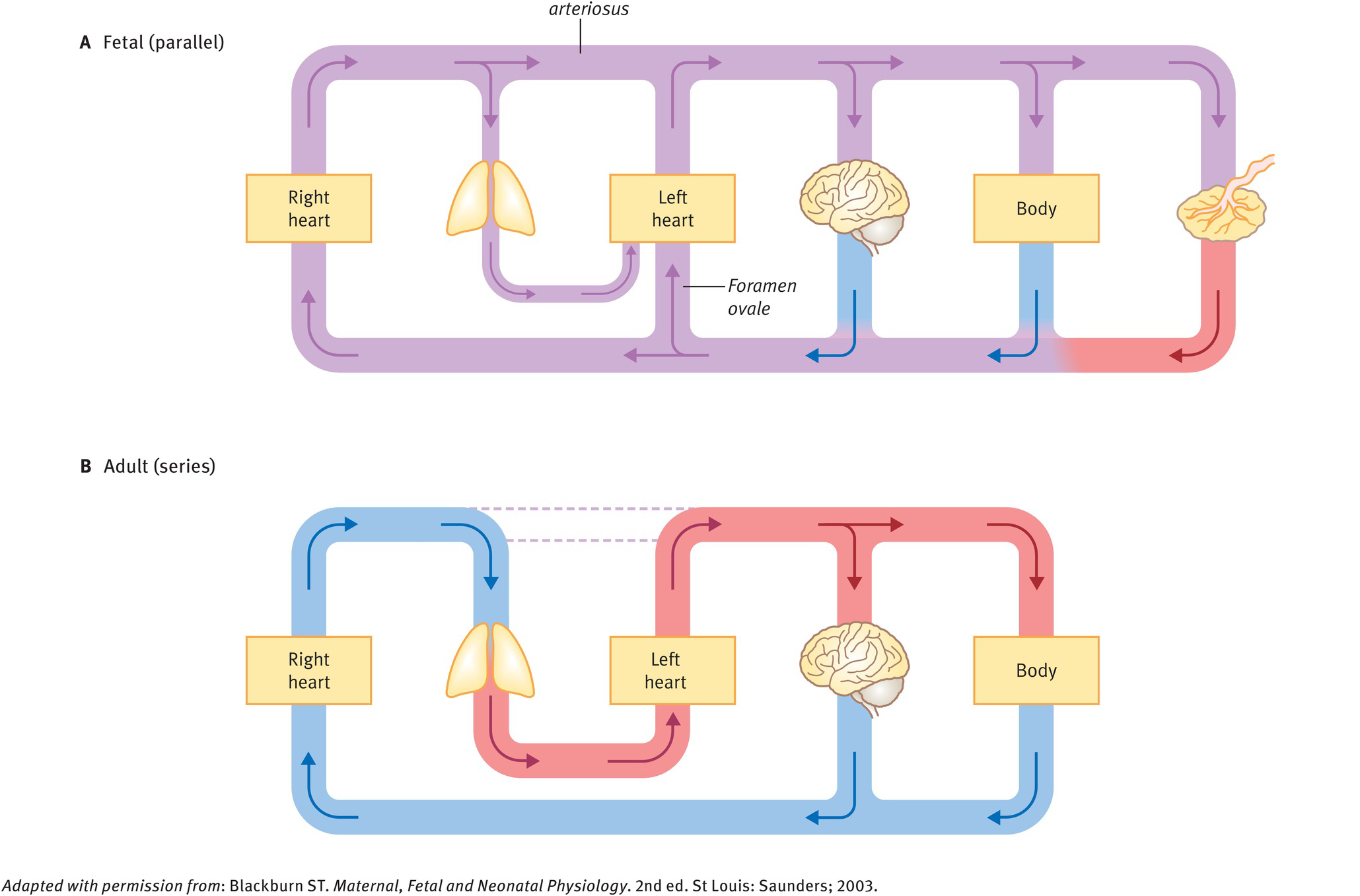 7
[Speaker Notes: Parallel circulation  Series circulation]
DUCT DEPENDANT PULMONARY CIRCULATION
DUCT DEPENDANT SYSTEMIC CIRCULATION
MIXING
1) Transposition of great arteries
1)Pulmonary atresia with or without VSD
2)Critical pulmonary stenosis
3)Tricuspid atresia
4)TOF-Severe Form
5)Ebstein anomaly of tricuspid valve
1)Critical Aortic stenosis
2)Coarctation of Aorta
3)Interruption of Aortic arch
4)Hypoplastic left heart syndrome
8
[Speaker Notes: Duct dependent lesions are special group of CHD with life threatening propensities.These defect are responsible for life threatening haemodyanamic effects. The two shunts PFO and PDA play a unique role since they do not have effective valve and depend on pressure of adjoining chambers or great artery for shunting of  blood in either direction.]
DUCT DEPENDENT SYSTEMIC CIRCULATION
9
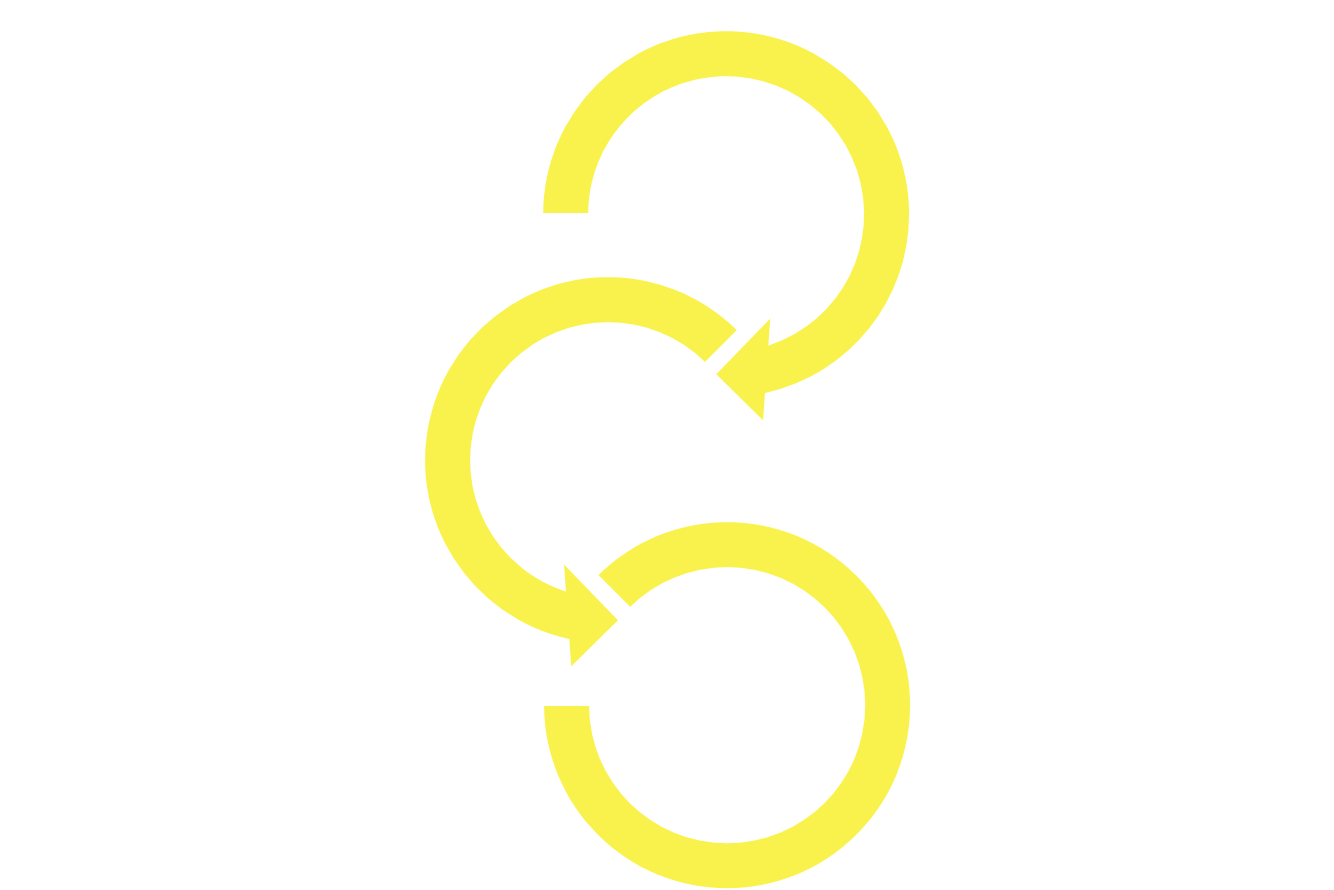 10
Scientific findings
COARCTATION OF AORTA
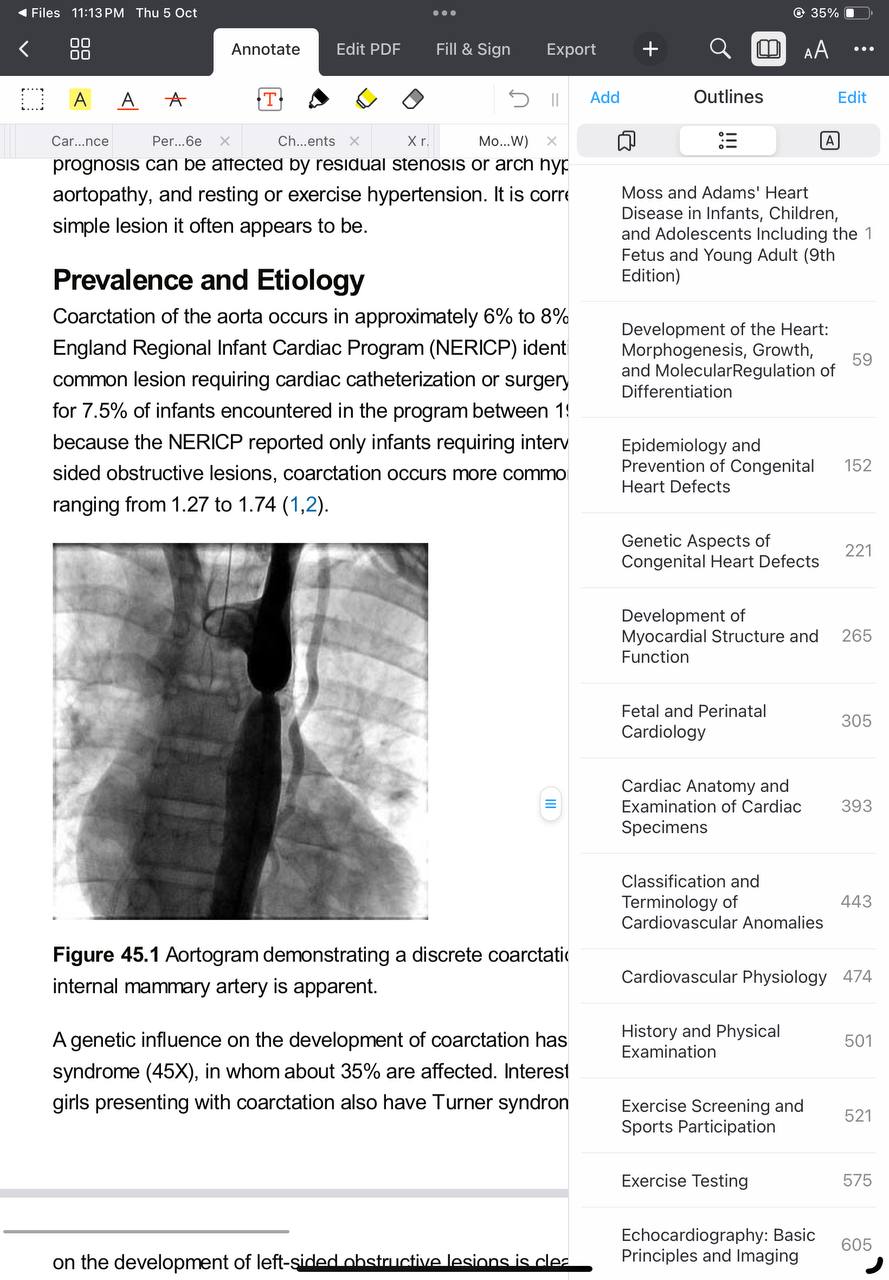 4-8% of All CHD

Male : Female – 2:1

30% of Turner syndrome -> CoA

M/C -> Bicuspid aortic valve

Rubella syndrome association
11
[Speaker Notes: CONTRACTION, TIGHTENED AND PRESSED TOGETHER
DISTICT COARCTATION WITH PROMINENT LIMA
Bicuspid aortic valve may be present in 80% of Coa and valve may be stenotic or annulus hypoplastic.]
Embryology
Thoracic CoA

Abnormal Development of Embryogenic Left Fourth and Sixth arch
Ductal Tissue theory
Migration of Ductal smooth muscle tissue into Periductal aorta

Coarctation Manifest after Ductal Tissue closure

Palliation with Pg E1 infusion
Haemodynamic Theory

Haemodynamic disturbances that cause reduced blood flow across Aortic arch
12
BONNET CLASSIFICATION
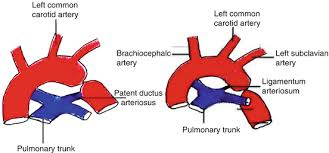 INFANTILE
ADULT
13
Scientific findings
[Speaker Notes: INFANTILE: If there is severe obstruction to blood flow, haemodynamic stability may rely on flow through the patent ductus arteriosus (PDA)
ADULT: GOOD COLLATERALS DEVELOPED.]
14
Scientific findings
15
Scientific findings
Associated anomalies
1) Taussig Bing  Anomaly
2) TGA
16
Scientific findings
[Speaker Notes: Malaligned VSD- posterior septum deviation of conal septum causes LVOT]
17
Scientific findings
Berry aneurysm  10% (connoy et al.,)
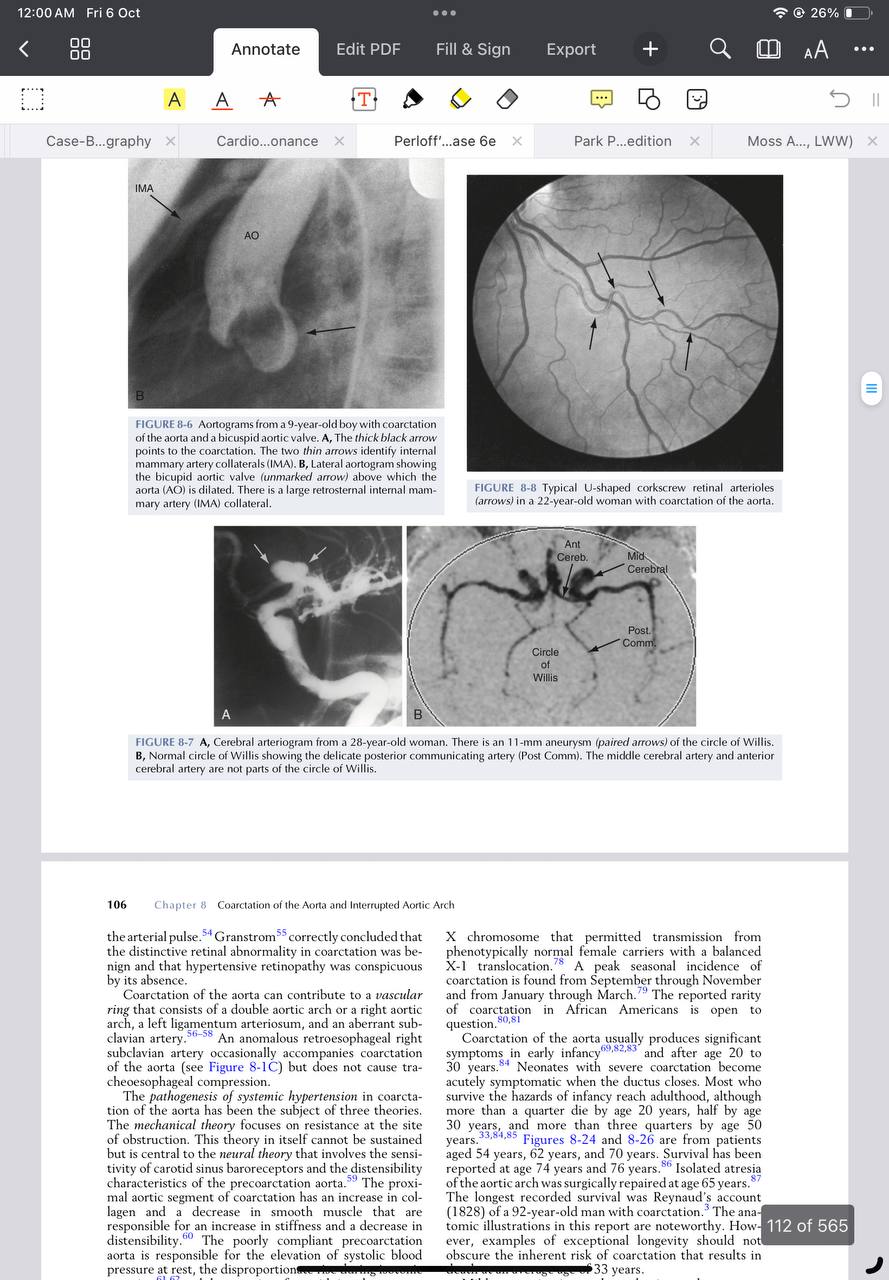 18
Scientific findings
ASYMPTOMATIC CHILD
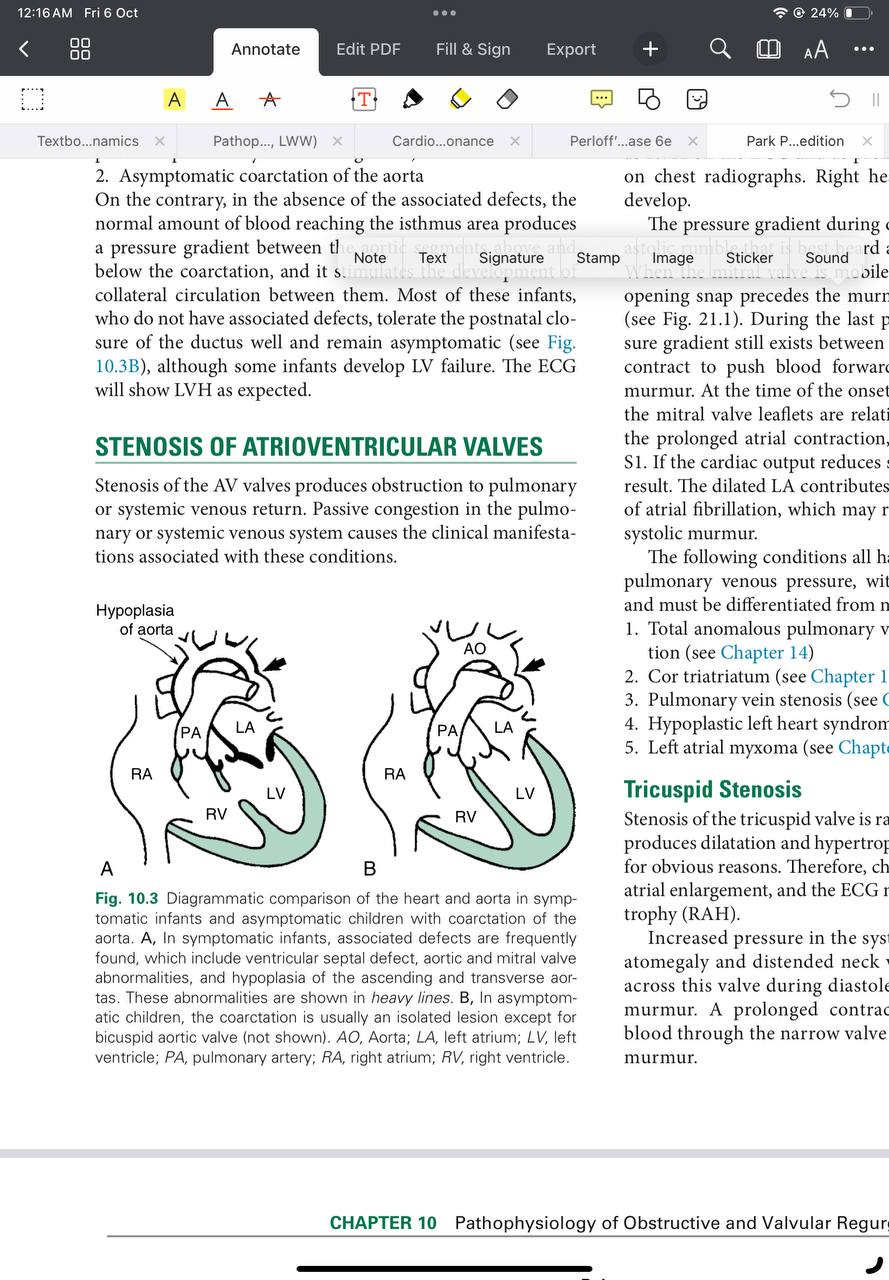 SYMPTOMATIC INFANTS
19
Scientific findings
[Speaker Notes: Depending on the severity of obstruction to aortic flow, development of collateral circulation and associated heart defects the presentation of CoA may be anywhere from acute circulatory collapse to an incidental finding of absent or weak femoral pulses or asymptomatic hypertension at an older age. We will focus on the presentation in the neonatal period.]
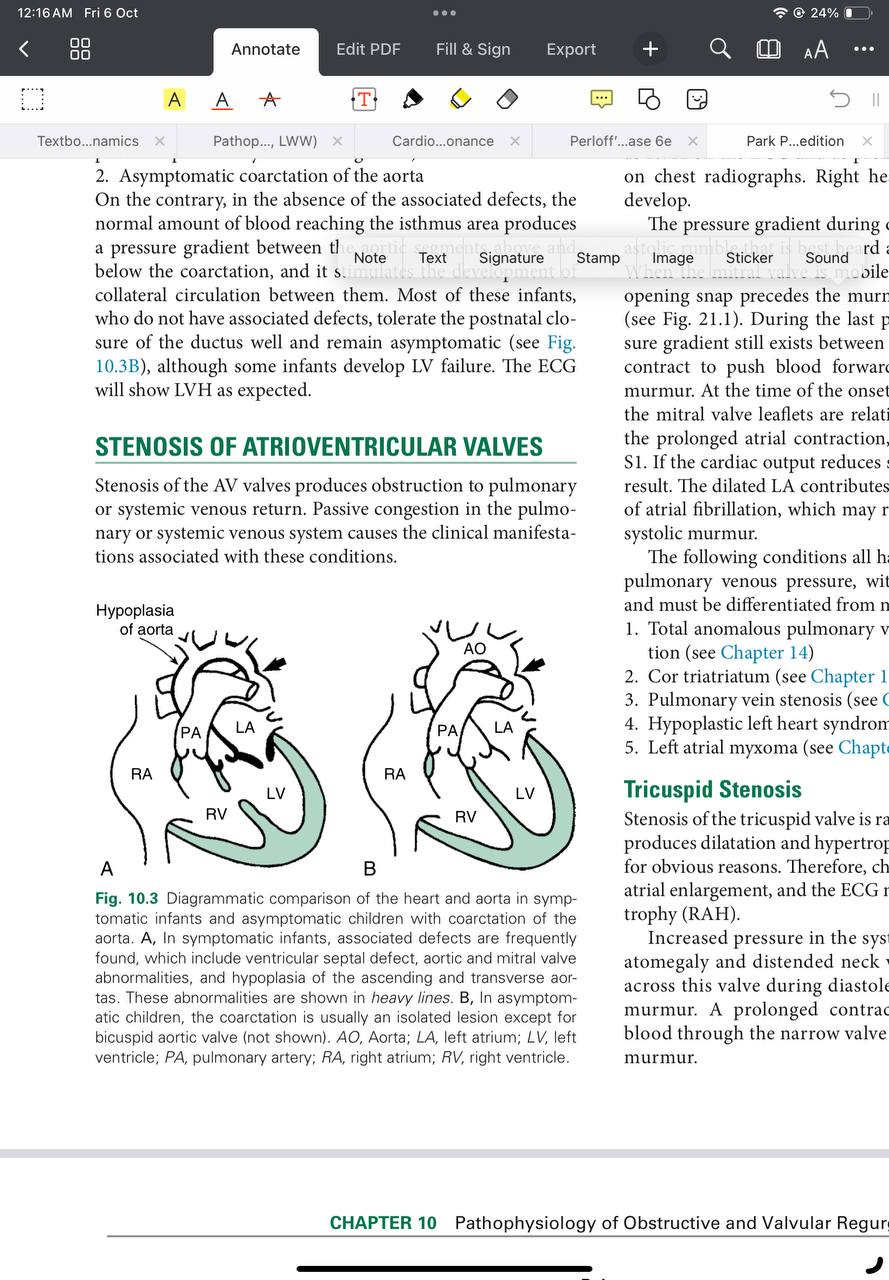 SYMPTOMATIC INFANTS
Reduced flow across Aorta(Arch hypoplasia/ LVOT obstruction)

Distal to CoA  Supplied By PDA
Good Blood Flow



No Pressure gradient

No Collateral development
20
Scientific findings
[Speaker Notes: Before birth]
ASYMPTOMATIC CHILD
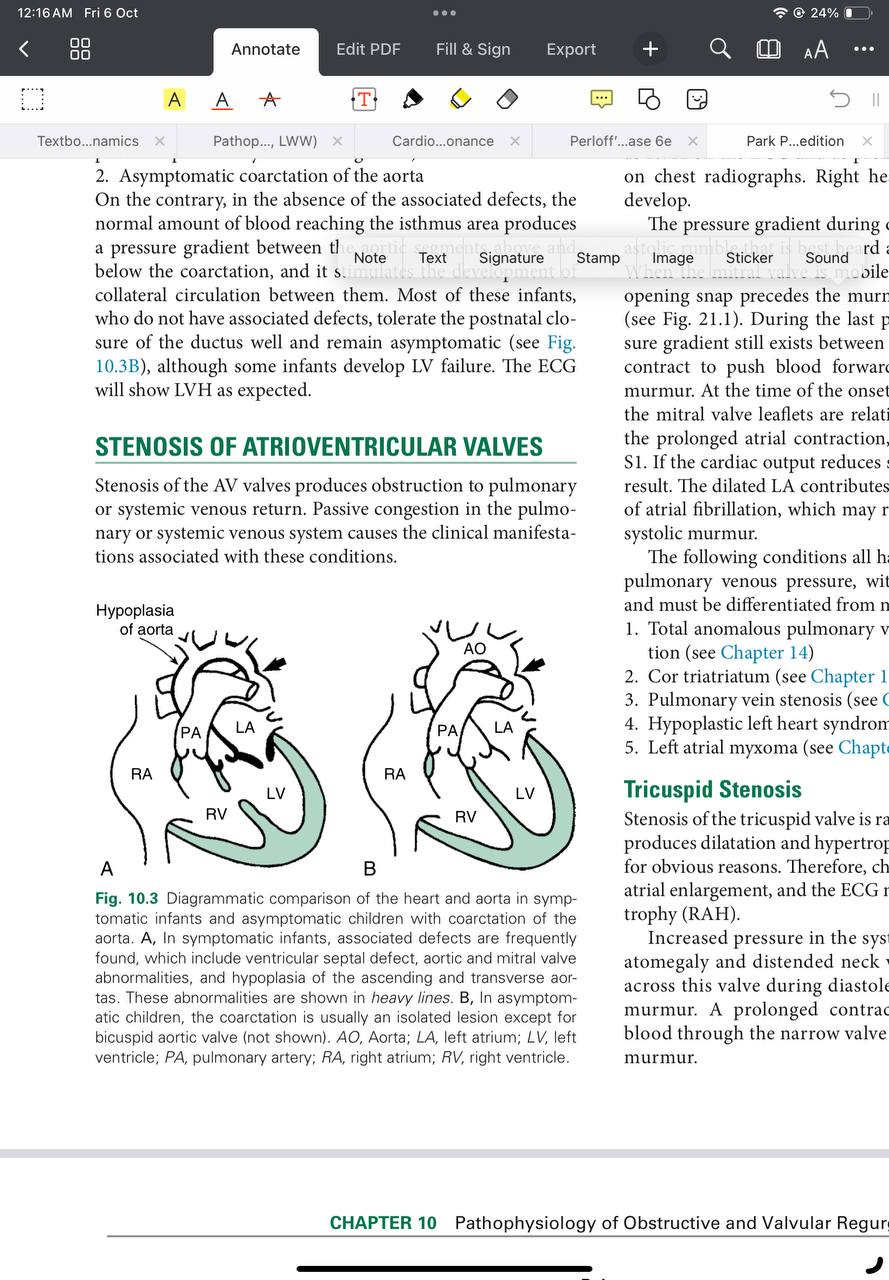 In absence of Associated defects
Normal amount of Blood reaches isthmus

   Gradient across CoA


Development of Collaterals

Tolerate DA closure well
21
Scientific findings
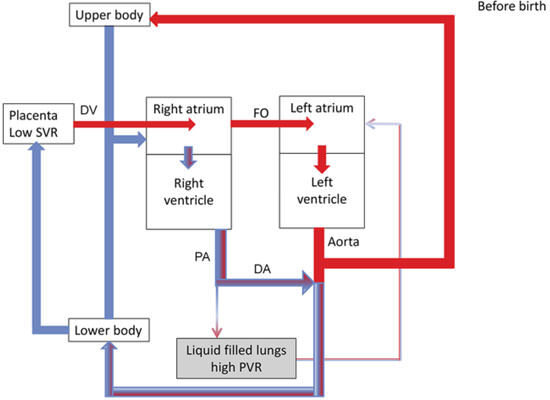 10%
90%
22
Scientific findings
[Speaker Notes: Fetus – 10% of ventricular output traveses the aortic isthmus.]
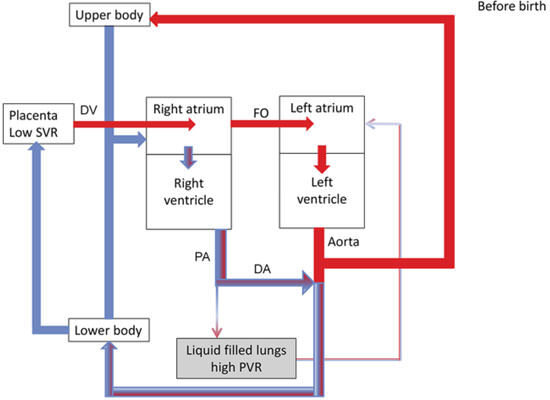 AFTER BIRTH
23
Scientific findings
[Speaker Notes: After birth, with closure of foramen ovale and ductus arteriosus larger volume flow across stenotic atretic segment.
Thus important hemodyanamic disturbances occurs postnataly.]
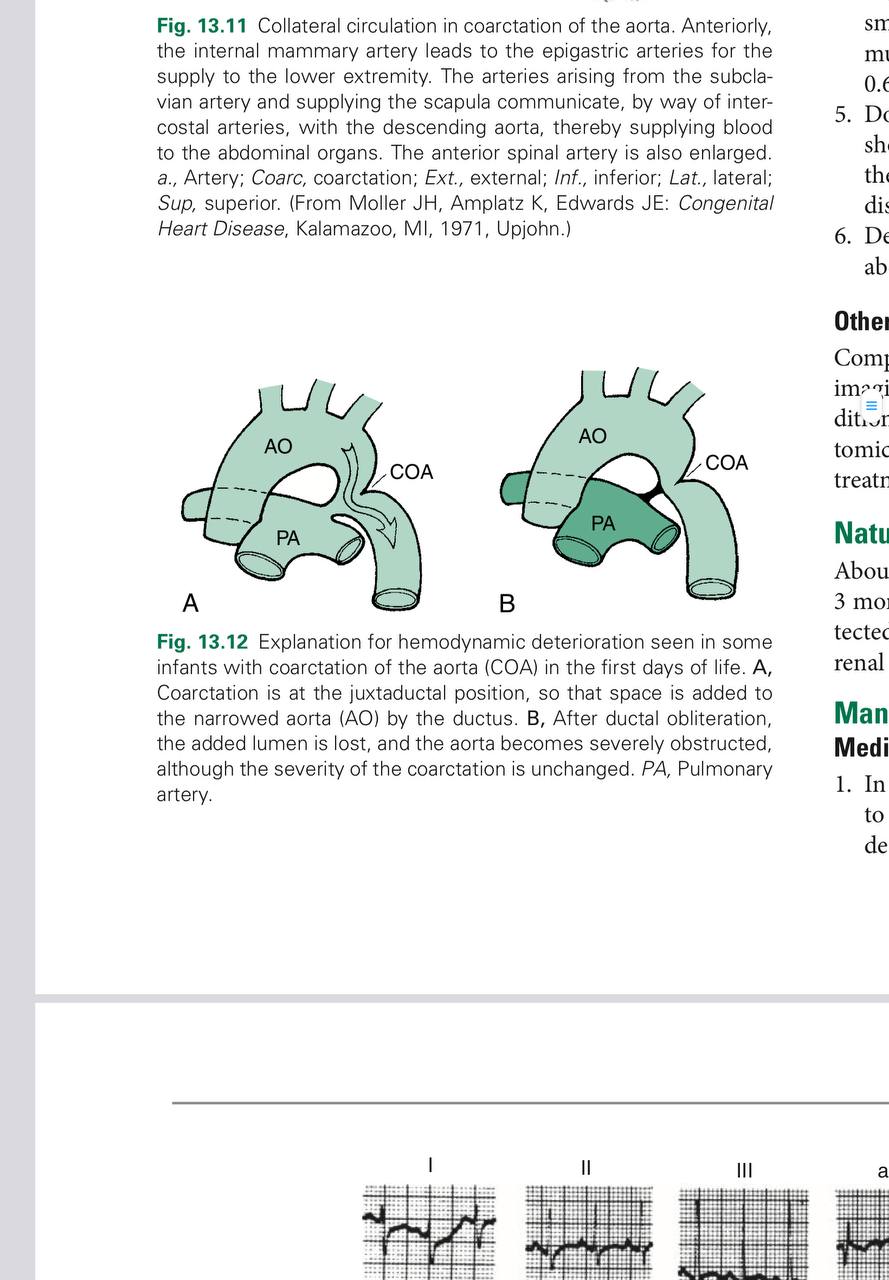 24
Scientific findings
[Speaker Notes: Explanation for deteroriation after few days of life
Coarctation in juxta ductal position, so the space is added to the narrowed aorta by the ductus
After ductal obliteraltion, added lumen is lost and the aorta becomes severly obstructed. Although the severity of coarctation is unchanged]
BEFORE DUCTAL CLOSURE +
CRITICAL Coa
Descending aorta supplied by RV via PDA
RV VOLUME OVERLOAD
25
Scientific findings
[Speaker Notes: CoA show RVH in infants. Rather than LVHRVH on ECG is replaced by LVH by 2 years of age.]
INFANTS
COA + DUCTAL CLOSURE
INCREASED LV AFTERLOAD
LVEDP,LAP,PAH
ABSENCE OF COMPENSATORY MECHANISM- IMMATURE MYOCARDIUM
CHF
DEATH- MODS
RENAL FAILURE, NECROTIZING ENTEROCOLTIS
SHOCK , ACIDOSIS – 8-10 DAYS
Scientific findings
[Speaker Notes: catastrophic illness
absence of compensatory mechanism like sns and frank starling law
Neonate- systolic dysfunction
Adult- Both systolic and diastolic dysfunction]
INFANTS
COA + DUCTAL CLOSURE
INCREASED LV AFTERLOAD
LVEDP,LAP,PAH
Increased shunting of Blood across Foramen Ovale
RA/RV overload
Scientific findings
[Speaker Notes: Pressure overloaded right ventricle is volume overloaded now]
Infant – can remain asymptomatic
1)Degree of narrowing not severe
2)Concomitatant development of collateral vessel over time
28
Scientific findings
[Speaker Notes: They can present weeks or months later, with a subtle picture of failure sign. Some may present only with hypertension.]
Adults
Infants
29
Scientific findings
[Speaker Notes: Chf highest at infancy then after fourth decade
Para coarctation aneurysm/ medial abnormality as in bicuspid aortic valve]
Clinical clues
Decreased femoral arterial pulse volume as compared to the Upper Limb

Raised upper limb blood pressure as compared to lower limb and 

Differential cyanosis
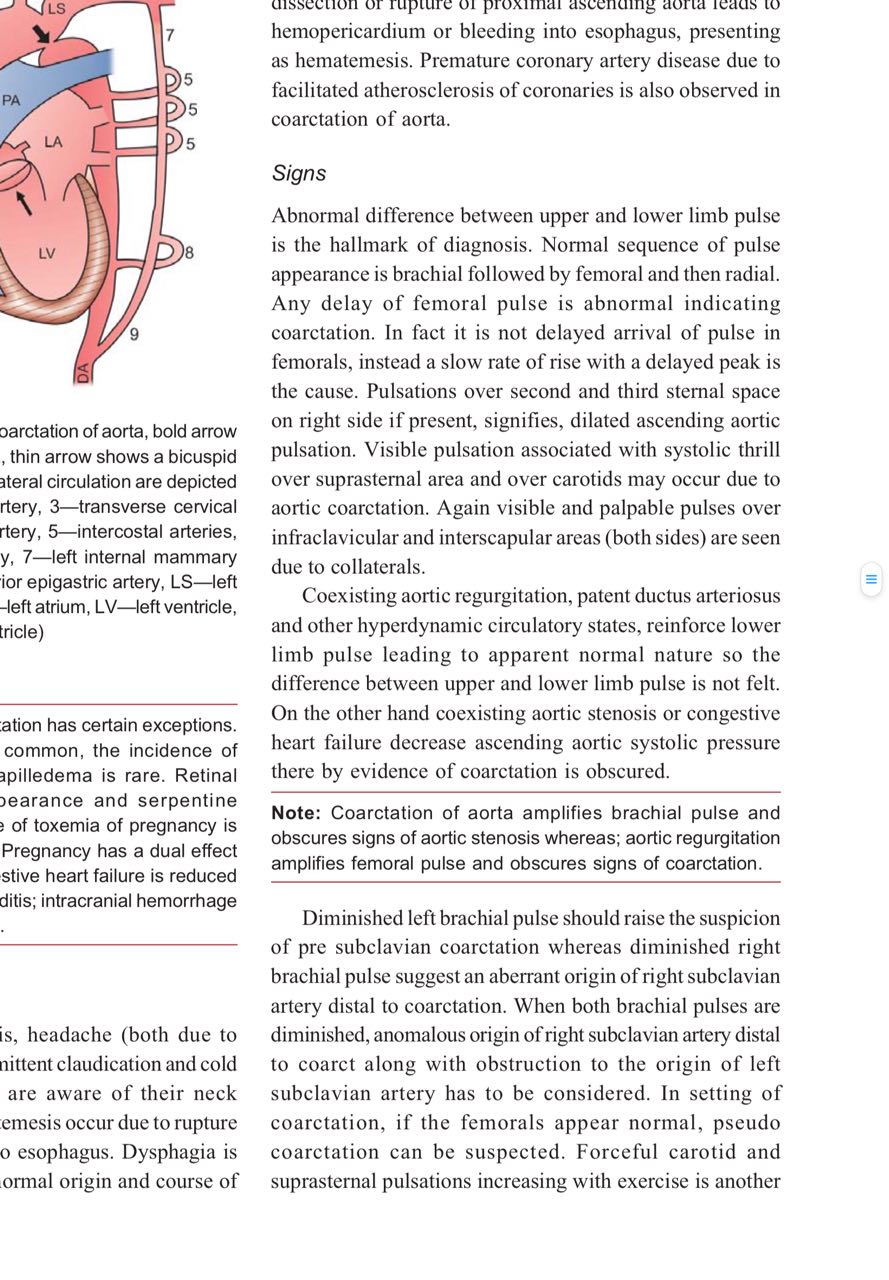 Suspect coarctation in an infant presenting with circulatory collapse
30
[Speaker Notes: In contrast to older children , infant before 5 days rarely have upper limb hypertension due to depressed cardiac function, after 5 days hypertension becomes more common, and after 15 days incidence in 86%]
31
Scientific findings
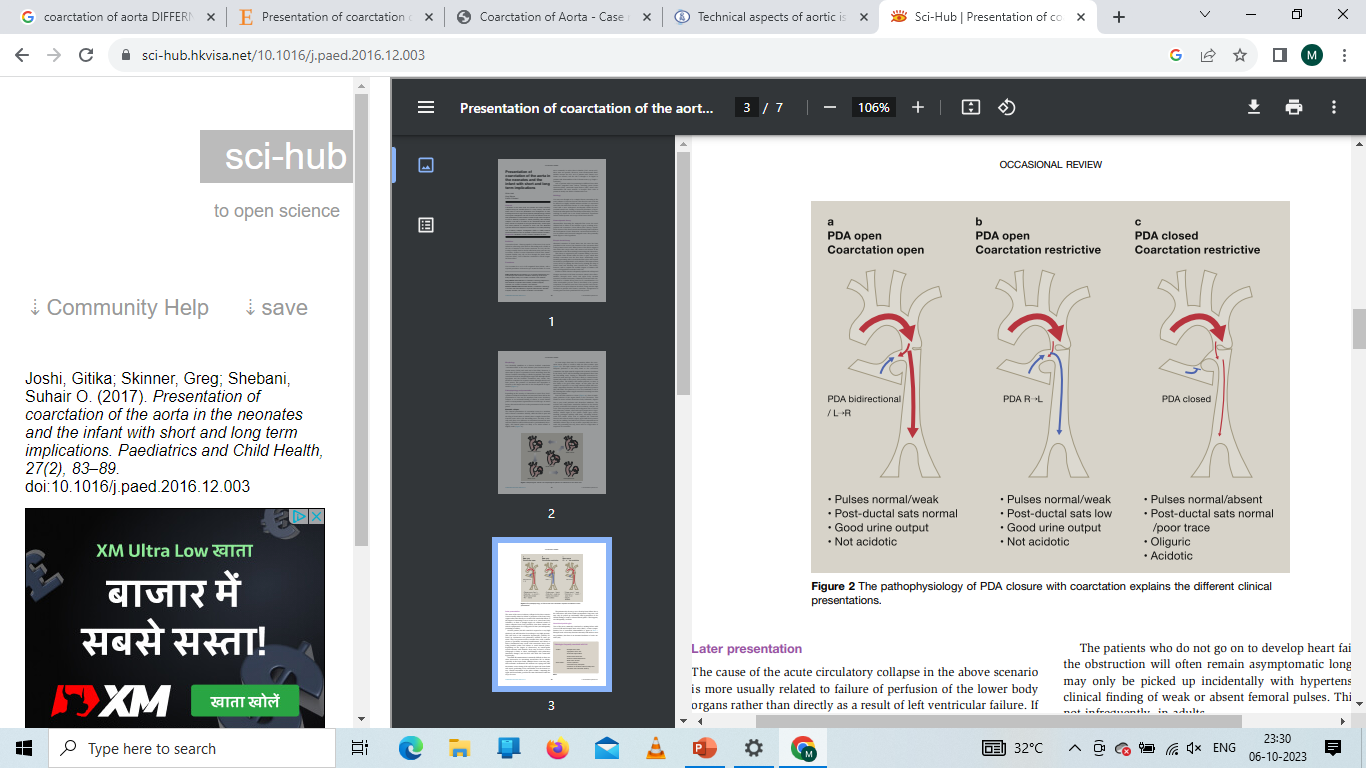 Pulse Normal/weak
Post ductal satsN
Urine outputGood
Not acidotic
32
Scientific findings
[Speaker Notes: a) Initially, while the PDA is open and the sling of ductal tissue is relaxed, there is ample forward flow from the aortic arch to the descending aorta. The baby is clinically well, there is no difference in saturations between the arms and feet (PDA flow will be bidirectional or predominantly left-toright), and femoral pulses are likely to be either normal or slightly weak]
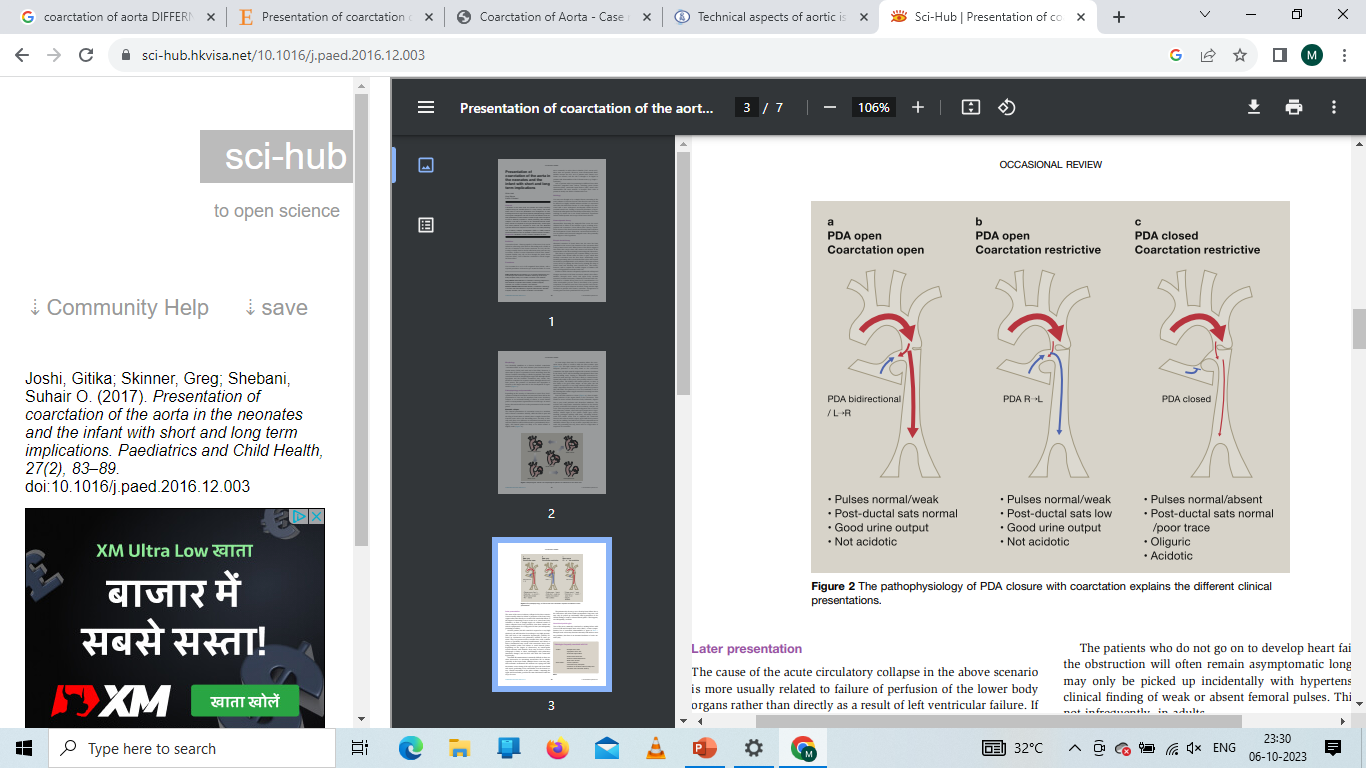 Differential cyanosis
Pulse – Normal/weak
Post ductal sats-Low
Urine output – Good
Not acidotic
33
Scientific findings
[Speaker Notes: At some stage, there may be a transition where the coarctation tissue starts to constrict while the PDA remains open . The right ventricle will supply lower part via pda, giving deoxygenated blood into the descending aorta, leading to differential saturations between the arms and legs. Bp is stable, with possibly normal or weak femoral pulses. The kidneys will remain perfused, so there is also likely to be good urine output. the left ventricle is exposed to a very large afterload which will eventually compromise function, and the upper limb blood pressure (BP) will climb. This phase may occur very transiently or not at all, meaning that routine oxygen saturation screening can often miss these patients.]
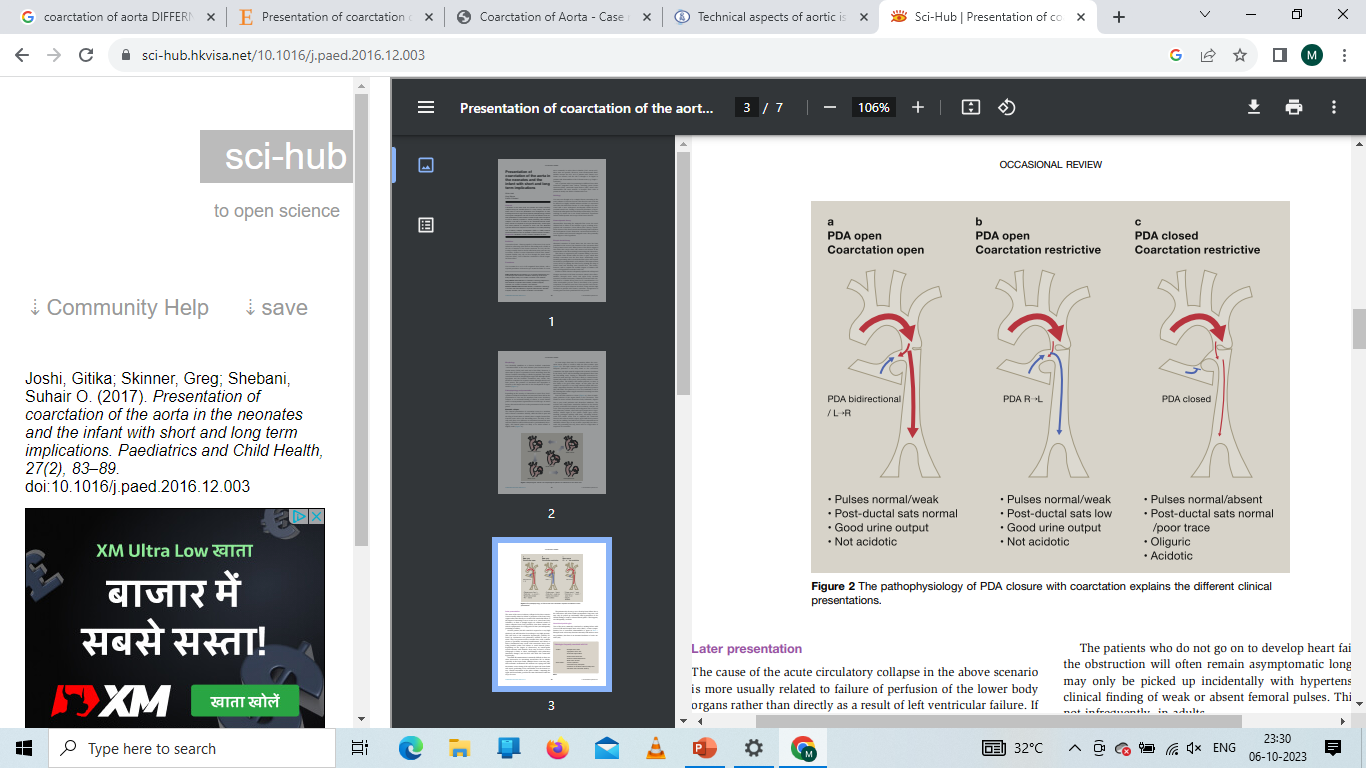 Pulse- Normal/absent
Post ductal sats- N/poor trace
Oliguric
acidotic
34
Scientific findings
[Speaker Notes: impaired left ventricular function ,four-limb blood pressure measurement an unreliable clinical sign. 
Blood pressure difference may be apperant only after improvement of cardiac function with administration of rapidly acting inotropic agents.]
Coarctation with VSD
In Newborn

PVR = SVR

Little shunting
PVR drops
increase left to right flow

Small vsd -> Murmur
Large vsd -> symptoms of HF
35
Scientific findings
[Speaker Notes: In the context of CoA with VSD, these clinical manifestations of left-to-right shunting is increased as the afterload on the left ventricle is higher. Additionally, if there is a large VSD, the left ventricle can “decompress” through it which reduces the degree of left ventricular hypertrophy and myocardial dysfunciton]
36
Scientific findings
[Speaker Notes: Decongest left ventricle but now has florid biventricular dysfunction]
Physical appearance
Athletic appearance of chest and shoulders
Narrow Hips and thin legs

Involvement of left subclavian artery -> left arm tends to be small
37
Scientific findings
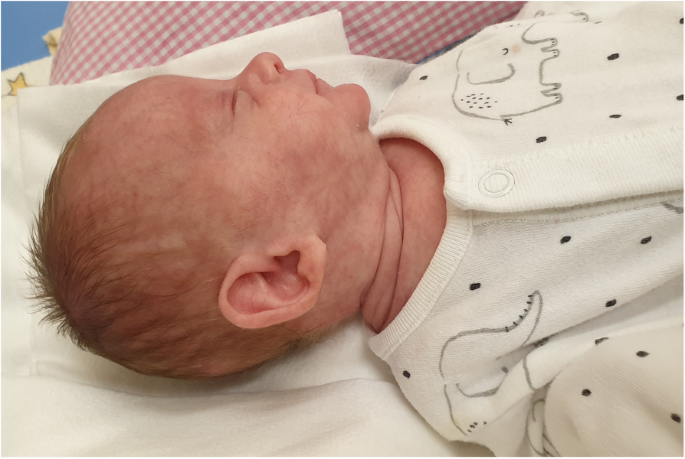 38
Scientific findings
[Speaker Notes: Coarctation is 8 times as frequent when turner is associated with webbing of neck.
Noonan is rarely associated with coarctation]
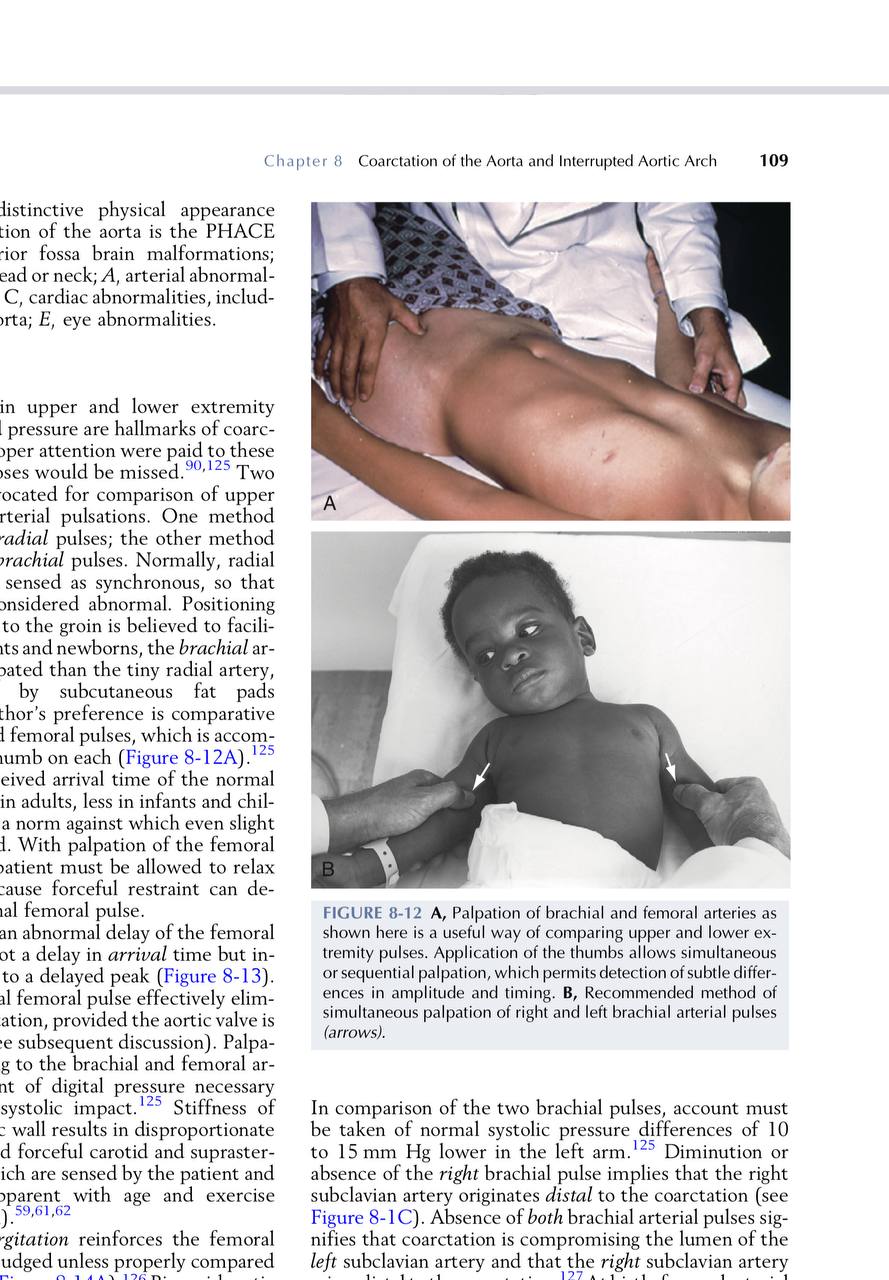 39
Scientific findings
[Speaker Notes: 2 method for upper and lower limb measurement
Femoral and radial 
Femoral and brachial
In infant and newborn, brachial is better palpated than neonates


Normally radial and femoral are synchronous,so any delay is abnormal
Brachial and femoral, 15msec in adult and less of delay in neonate is normal
Slight deviation can hence be judged.]
L UL BP>> R UL &LL BP
UL BP>> LL BP
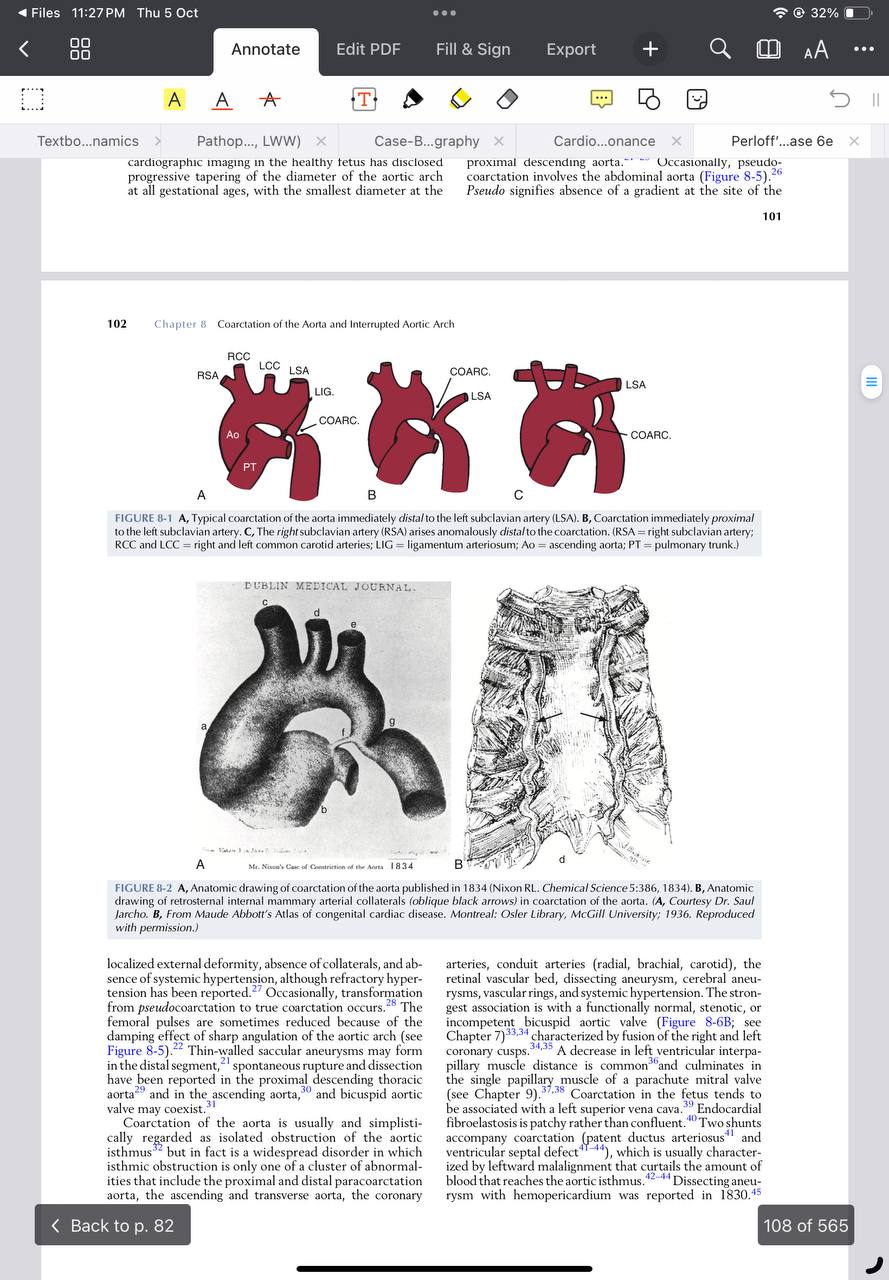 MOST COMMON
R UL BP>> L UL&LL BP
40
[Speaker Notes: Usual location is juxta ductal, just distal to origin of left subclavian artery
Bp difference
One condition where all 4 limb bp is low. Coarctation compramising left subclavian artery and with abberant rsa arise distal to coarctation]
41
Scientific findings
[Speaker Notes: What is perceived as abnormal delay in femoral pulse is not a delay in arrival time but a slow rate of rise to delayed peak
Systolic bp difference persist and not diastolic bp usually

Care to be taken when associated Aortic regurgitation, it reinforces femoral pulse]
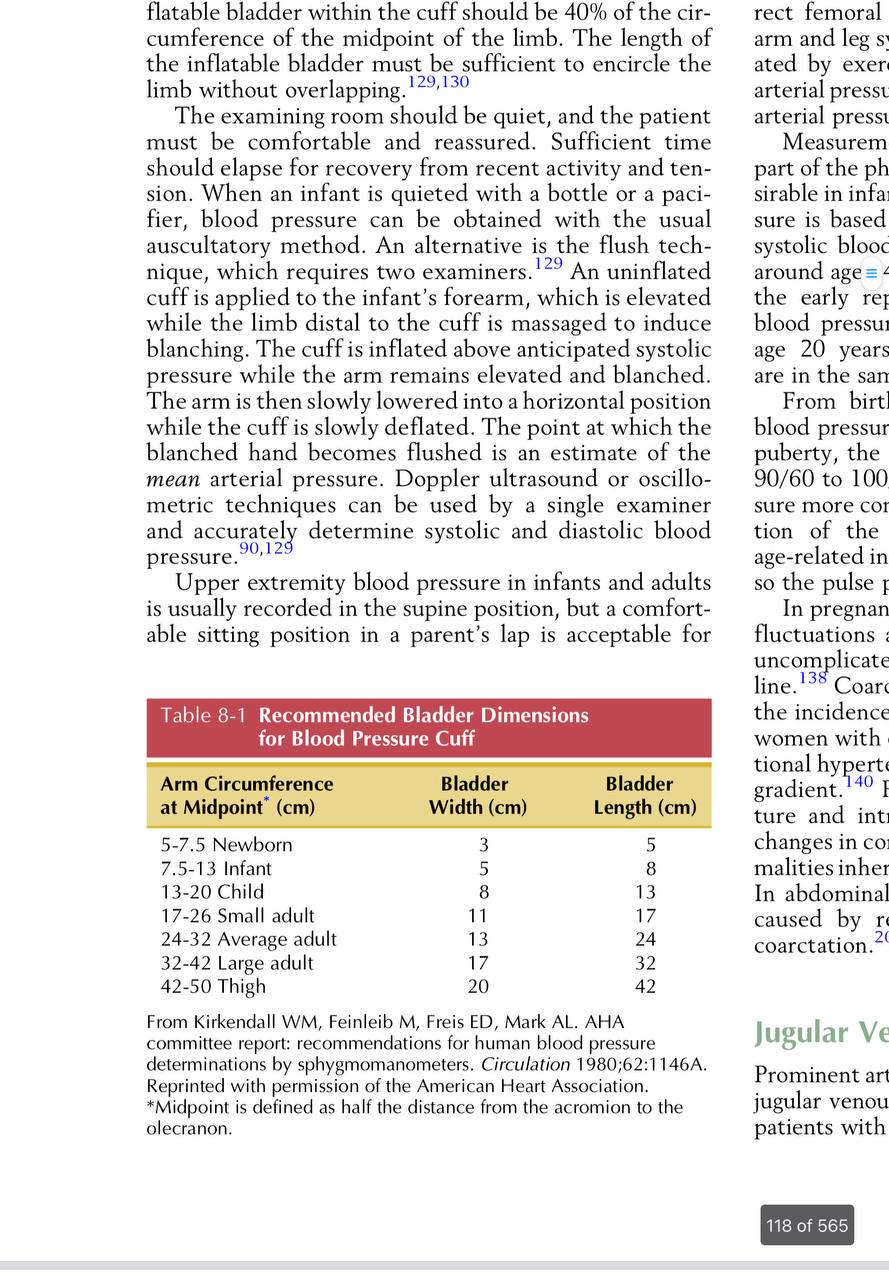 42
Scientific findings
[Speaker Notes: Undersized and oversized cough shows difference of approximately 10-30mmhg
Width – 40% of circumference of arm
Length-sufficient to encircle the limb
Lower extremity –popliteal artery is best 
Difference between arm and leg systolic pressure is exaggerated by excercise]
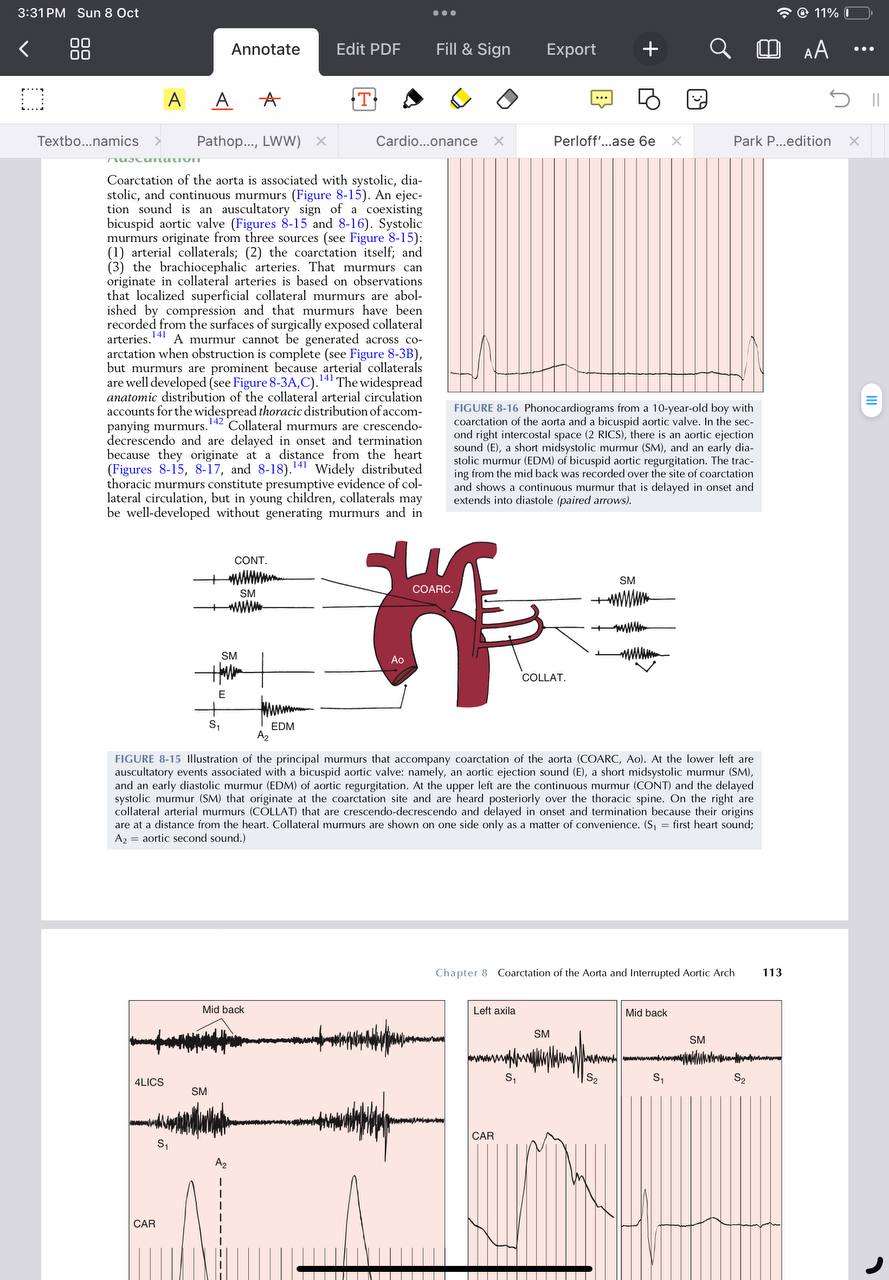 Delayed
Heard posteriorly over thoracic spine
Less than 2.5mm
Cresendo Decresendo
Delayed in onset and termination
Disappear on compression
43
Scientific findings
[Speaker Notes: In sick infants with pulmonary htn, s2 single and loud- summation of a2 and p2
Loud s3 gallop is present
Heart failure causes coarctation murmur to decrease
Non specific ejection systolic murmus is audible over the precordium
Heart murmur may become audible after treatment]
44
Scientific findings
[Speaker Notes: Cork screw retinal arterioles in adults]
ECG
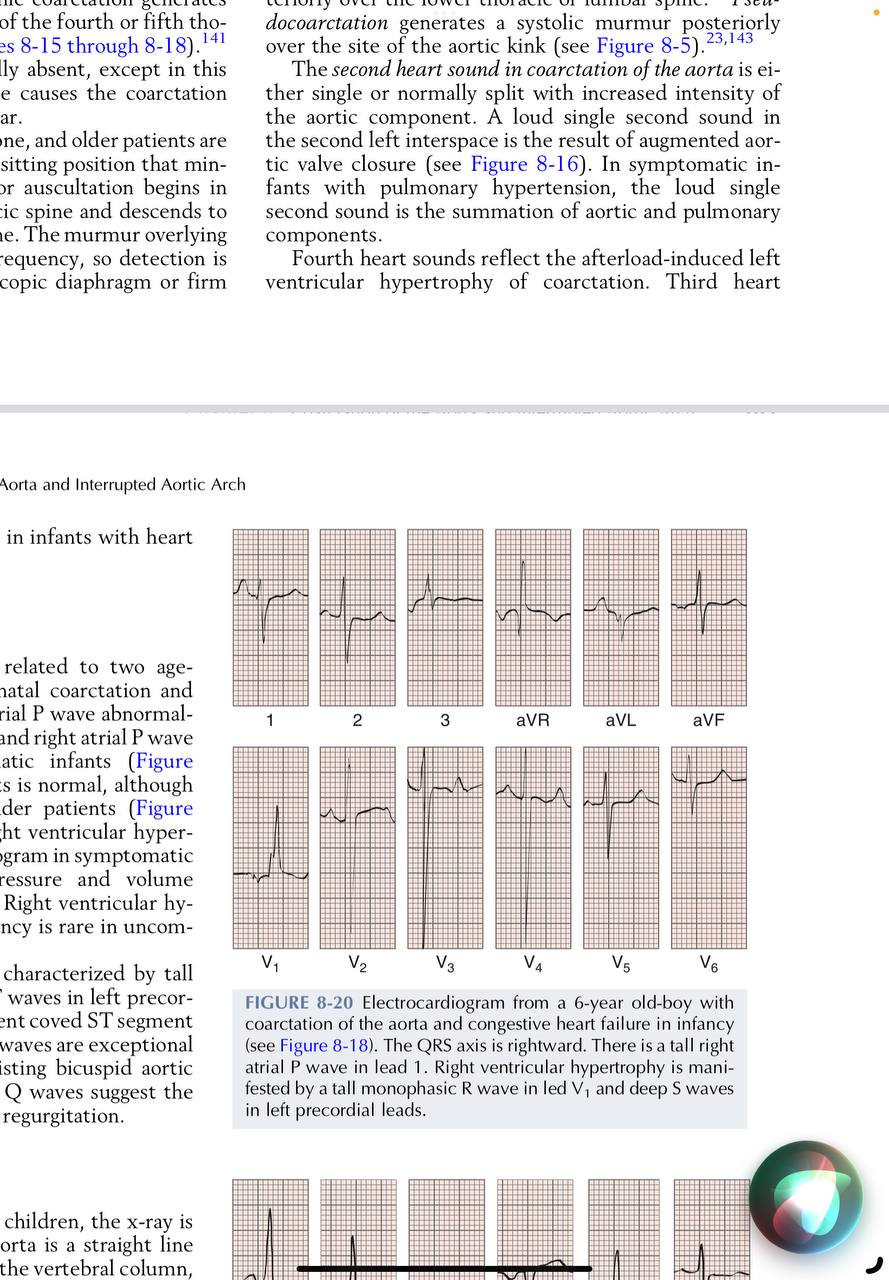 45
Scientific findings
[Speaker Notes: In symptomatic neonates, rad with rvh- 
Right atrial abnormality- tall p waves]
46
Scientific findings
[Speaker Notes: Adults-tall r and low,flat or inverted t waves]
47
Scientific findings
[Speaker Notes: Coexsiting bicuspid aortic stenosis will show lvh strain pattern]
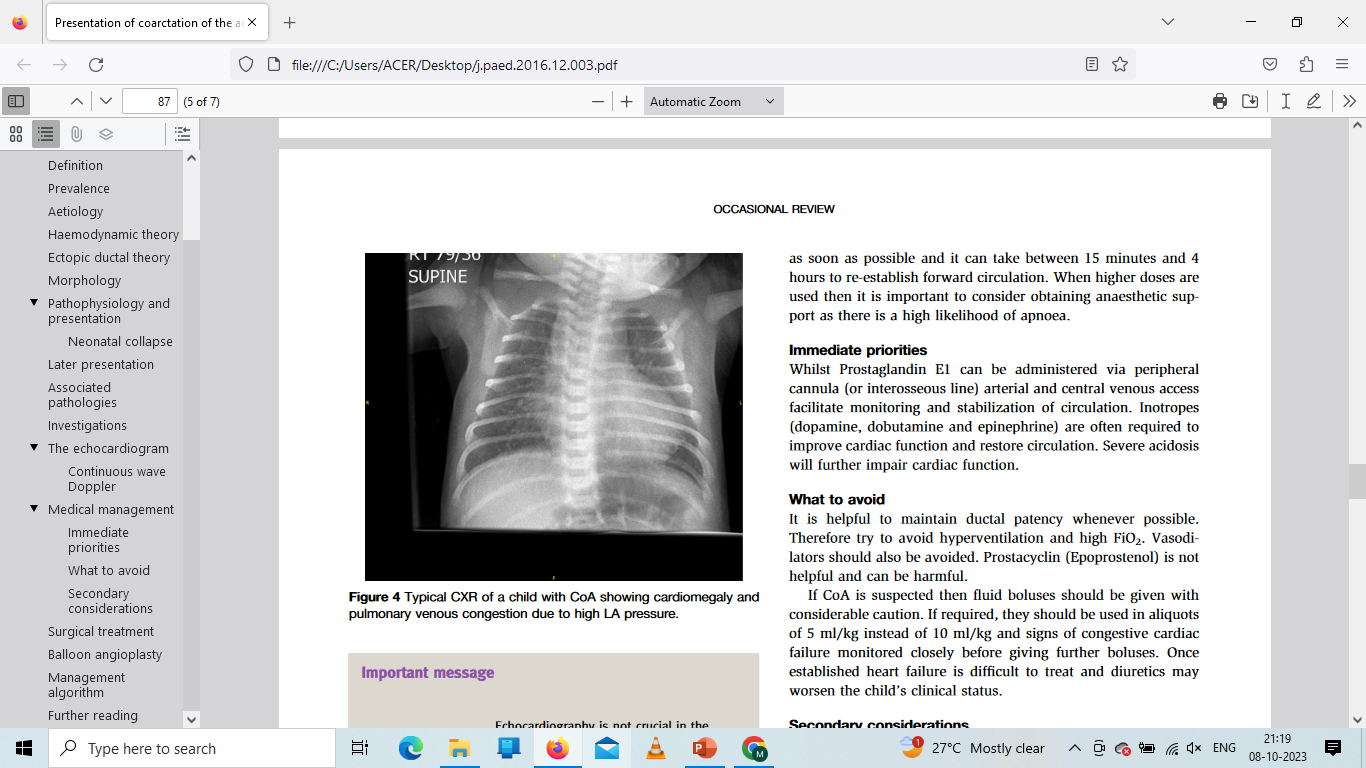 48
Scientific findings
49
Scientific findings
[Speaker Notes: Symptomatic infant
Pvh
Dilated RA, RV, LA due to patent Foramen ovale causing left to right shunt
Lv not much dilated]
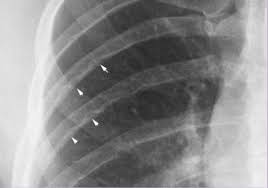 50
Scientific findings
[Speaker Notes: Rib notching posterior intercoastal artery passign through intercostal groove.
Seldom appear before 6 years, reports are available for 2 years with rib notching]
51
Scientific findings
52
Scientific findings
53
Scientific findings
[Speaker Notes: purely high velocity and pressure gradient are not reliable because they can be misleadingly low in
impaired cardiac function or spuriously high with high heart rate or associated aortic stenosis. A pressure gradient that persists
into diastole is an indicator of severe stenosis. This is also known
as diastolic tail, which can be confused with a persistent ductus
shunting left to right.
Delayed rate of systolic upstroke and diastolic flow in abdominal aorta may hint presence of coarctation]
54
Scientific findings
[Speaker Notes: Cardiac mri with gadolinium contrast is modality of choice]
Treatment
SYMPTOMATIC NEONATES

	   Start PGE1
	   Inotropes

Monitor Urine Output
NPO- Reduce risk of NEC
0.05-0.1 mcg/kg/min


0.2mcg/kg/min
It is helpful to maintain ductal patency whenever possible.

WHAT TO AVOID?

Avoid hyperventilation and high FiO2 .

Vasodilators should also be avoided.
55
Scientific findings
[Speaker Notes: it can take between 15 minutes and 4
hours to re-establish forward circulation


Once patient is stablizied proceed with sx or non surgical measure for treatment of coarctation]
Side effects of PGE1
Apnea
Cutaneous Vasodilation
Hypotension
Fever
Increased Infection
Metabolic derangements
Necrotizing enterocolitis
56
Scientific findings
[Speaker Notes: Longer infusion period,high doses and poor gc of baby
It is  better to decrease the dose to 0.01-0.02 mcg/kg/min as soon as the desired effect has been achieved]
Mechanical ventilation 

VSD+COA -Lowered FiO2 to Maintain Spo2-85%
(avoid Drop in PVR) And Qp : Qs =1:1

Acidosis(0.5-1 Meq/kg HCO3) and electrolyte balance corrected

Cautious correction of Hypotension  attributed to obstruction and LV failure rather than hypovolemia
57
Scientific findings
[Speaker Notes: Persisitent acidosis- indicating ongoing disease]
Fluid loss from Capillary leak		       
Systemic Vasodilation after PGE1

Responding to PgE1 Fluid restriction ( 70-80% of Maint.Fluid )
Isotonic fluid (5ml/kg/ D)
Still in shock
Lv dysfunction- Low dose Inotropes
58
Scientific findings
[Speaker Notes: Low dose dopamine- 5-7 mcg/kg/min
After they are metabolically active we can proceed with surgery
Nicardipine – 1st line of BP drug management during surgery]
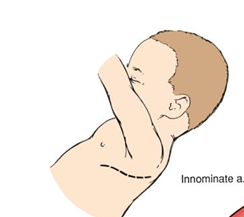 TREATMENT
Surgical
Non surgical
Balloon angioplasty as palliative procedure

High rate of re-coarctation and complication – femoral artery injury
CHF/ Circulatory shock
CoA+ Non Restrictive VSD repair(etc)
59
Scientific findings
[Speaker Notes: Surgery is preferred in most centres after stabilization
Left lateral thorocatomy approach
Midline approach if associated with other cardiac anomaly]
Extented
End to End anastomosis
Subclavian Flap technique
Patch Aortoplasty
60
Scientific findings
[Speaker Notes: Subclavian flap technique- part of tissue from left subclavian artery is taken. Left ul will be supplied by collateral artery. As a result left ul will be looking smaller
1)Left lateral thoracotomy approach
Post op renal failure / recoarctation is se]
SUBCLAVIAN FLAP
       TECHNIQUE
Patch Aortoplasty
EXTENTED END TO END ANASTOMOSIS
1) Remove all the Hypoplastic component of aortic arch

2) Reduced incidence of 
Re-coarctation
1)Risk of aneurysm in segment opposite to Graft
1) Compromise Subclavian artery

2) Higher chance of re-coarctation because some hypoplastic tissue are left behind

3) Cerebral ischemia because of steal phenomenon
61
Scientific findings
[Speaker Notes: Htn may persist after coarctation]
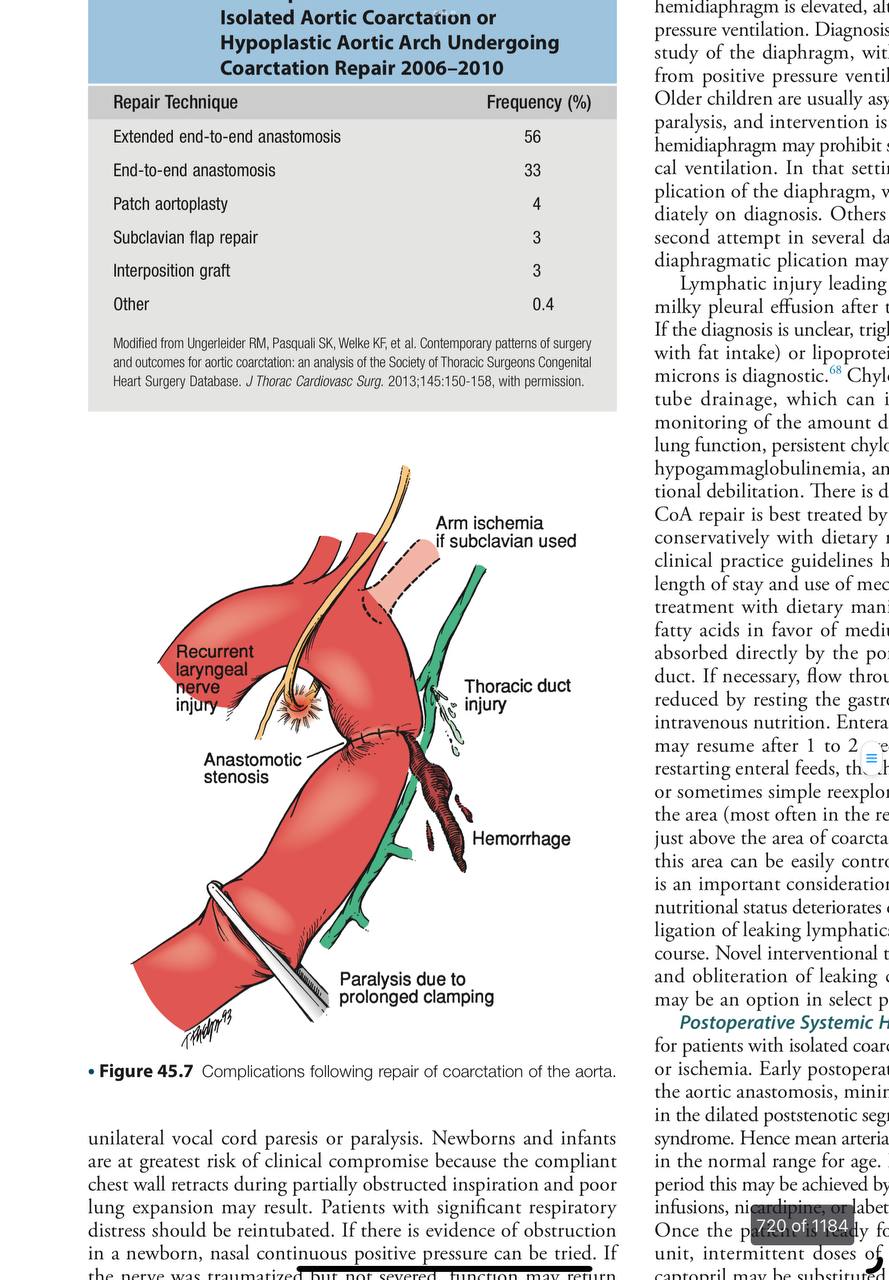 Surgical complications
62
Scientific findings
[Speaker Notes: Spinal cord ischemia]
CoA + VSD
CoA repair  + Pulmonary Banding

Pulmonary Debanding f/b VSD closure
Single Stage repair via Median sternotomy approach

High Risk of neurological complication if the procedure is carried in Deep hypothermic circulatory arrest
63
Re-coarctation develops
Incomplete Initial repair
Residual abnormal tissue that may proliferate
Failure of anastomotic site to grow
Thrombus formation at suture site
Intimal and medial hyperplasia at suture site
Balloon angioplasty with possible stent placement
64
Scientific findings
[Speaker Notes: Stent is usually avoided because it is difficult to dilate to adult arch dimensions later
Rarely surgery with prosthetic patch enlargement of the stenotic site or bypass of segment with tubular graft]
INTERUPTTED AORTIC ARCH
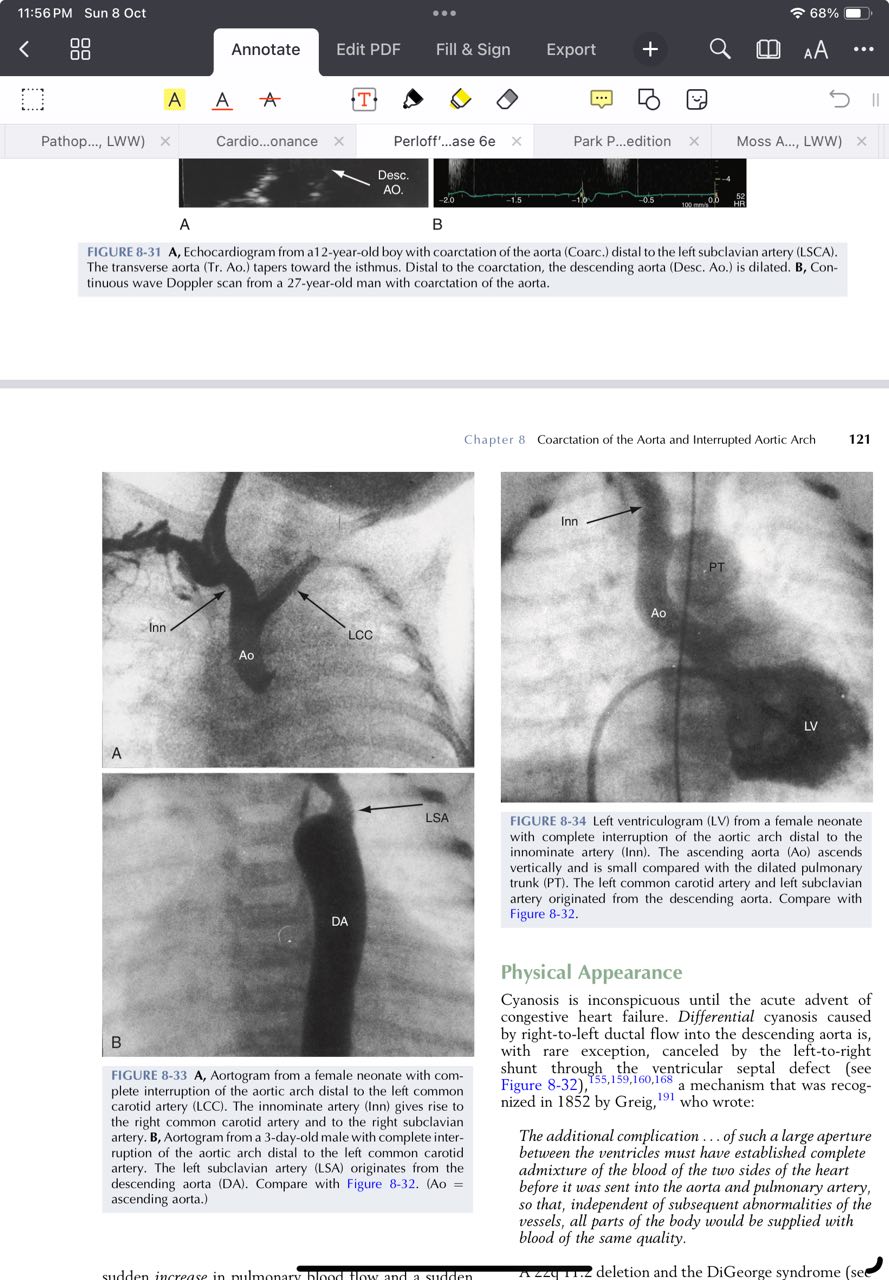 Presence of Discontinuity anywhere along the Aortic arch

Mechanism:1) Abnormal involution of 3rd and 4th Arch & neural crest migration
2) Teratogenic exposure to Bis-dichoroacetyl amine and Isotretinon
65
Scientific findings
[Speaker Notes: Military casuality agent
Treating acne
Associated with digeorge syndrome
Iaa is a rare anomaly
But in digeorge syndrome it is a common association]
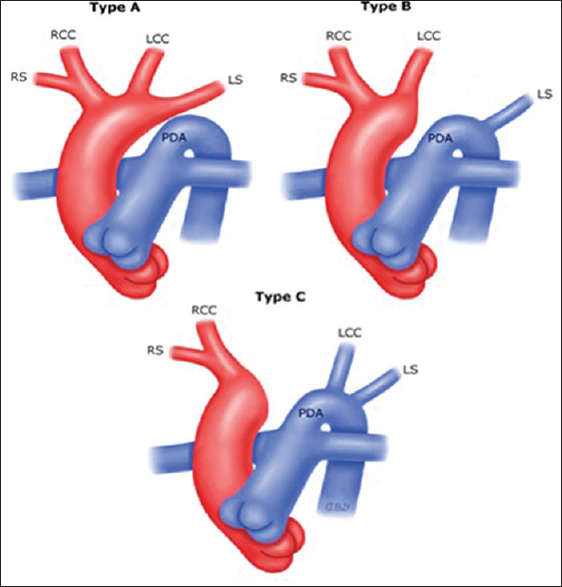 CELORIA AND PATTON CLASSIFICATION
66
Scientific findings
[Speaker Notes: Presentation similar to coarctation
Type C- antegrade flow in RCC and retrograde in LCC

Any patient with Type B IAA should go genetic screening for 22q11.22 chromosomal deletion]
67
Scientific findings
[Speaker Notes: Given the common association of iaa with digeorge. Every pt with iaa should be seen for Digeorge stigmata
Broad nasal bridge, malar hypoplasia hypertelorism, low set posteriorly rotated ears, retrognathaia, submucosal cleft palate,small mouth
Associated t cell deficiency and  hypocalcemia]
NEVER AN ISOLATED ANOMALY
Always associated with VSD and PDA


If no VSD
Search for AP window
68
Scientific findings
[Speaker Notes: Upper part of body from LVLower part of body via PDA
Vsd and Pda are coexisting anomaly
Posteriorly malaligned VSD is a rule when it is type B
When Ventricular septum is intact(50%), Equivalent AP window is present- type a]
69
Scientific findings
No differential cyanosis -Because of O2 rich blood from VSD With left to right shunting
However pulse oximetry may show higher o2 saturation in upper arm compared to lower arm

IAA with  TGA will show reverse differential cyanosis
70
Scientific findings
71
Scientific findings
[Speaker Notes: Aortic valve is Bicuspid with varying degree of Commisural fusion and Annular Hypoplasia]
PRESENTATION

SIMILAR TO Neonatal COARCTATION + VSD
72
Scientific findings
[Speaker Notes: Mean survival Time- 4-10days
Worsens when duct closes
Sudden increase in pulmonary blood flow and no flow to lower limb-shock , acidosis and renal failure]
Clinical signs
Reduction in Femoral pulse  Ductal constriction
Isolated RV impulse Obligatory PHT, VSD and PDA
Flow through Duct  Silent
Continous murmur  Collateral
VSD Early Systolic murmur
PTHN 
Generalized cyanosis
73
Scientific findings
[Speaker Notes: Initially no pulse difference
3) Single non restrictive arterial conduit formed by the continuity of pulmonary trunk, ductus and descending aorta]
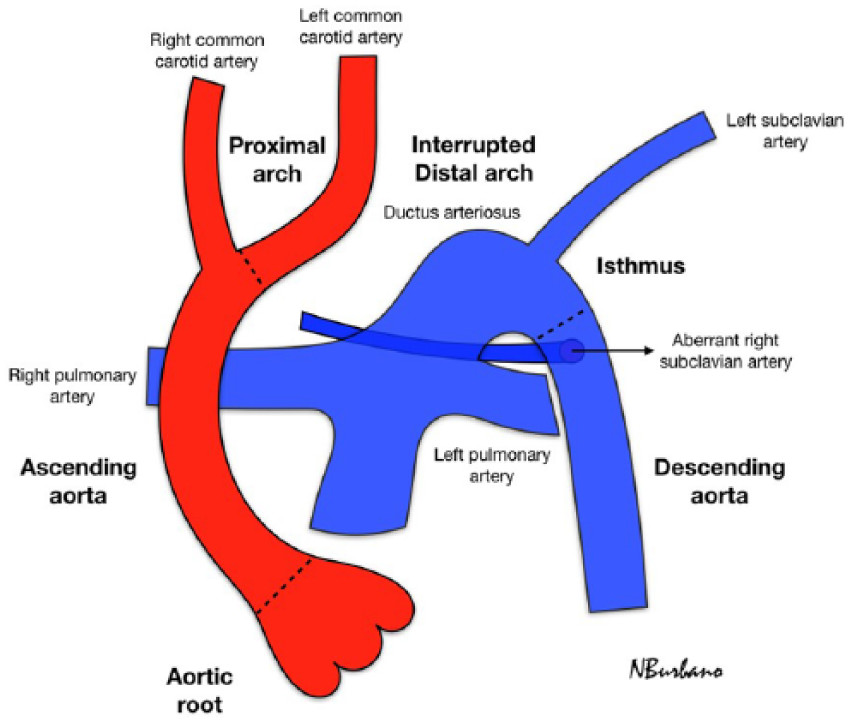 74
Scientific findings
[Speaker Notes: All 4 limb pulse are weak, and both carotid are bounding

No vsd/pda wide spread collaterals prominent, esp.  Head behind the ears]
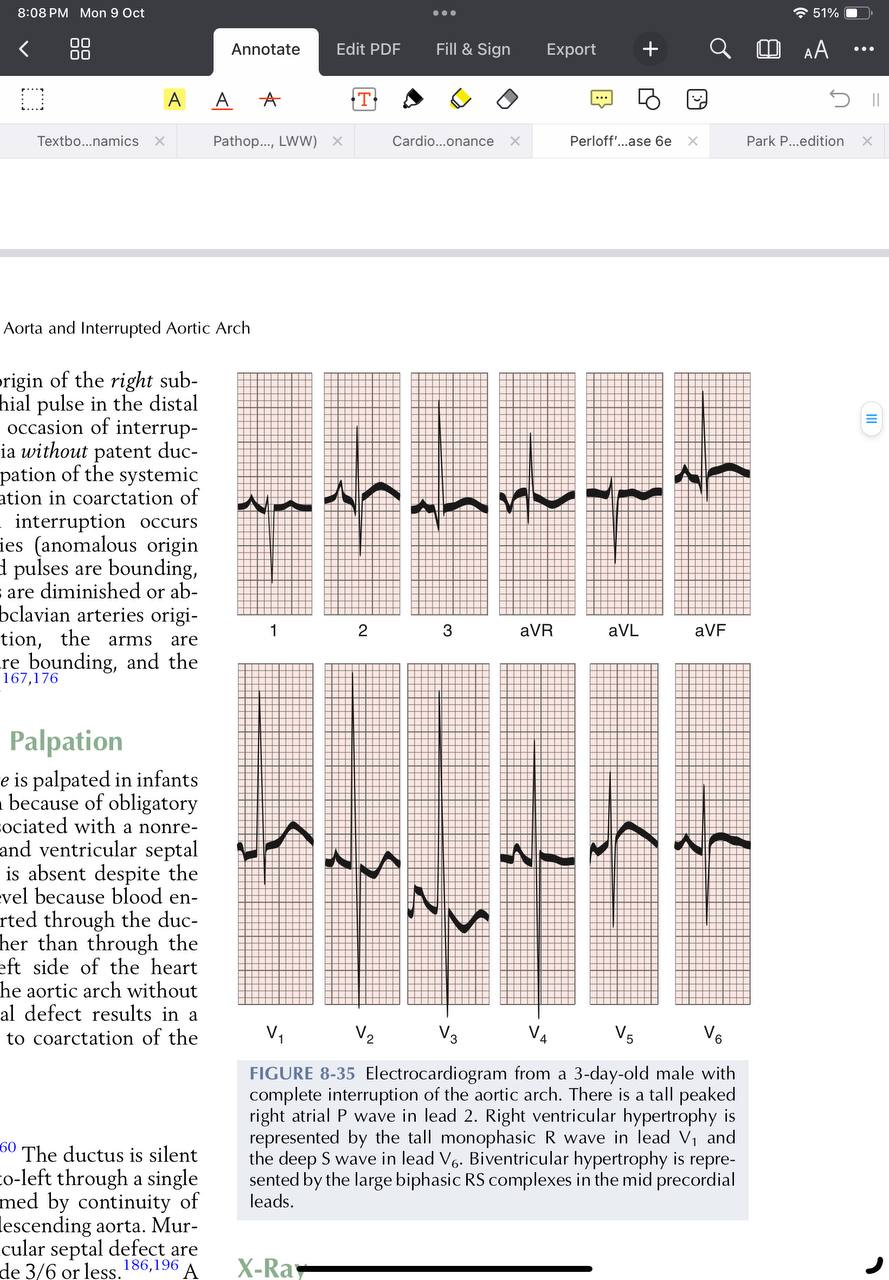 75
Scientific findings
[Speaker Notes: RAE,RVH IN INFANT,LVH IN OLDER PT
BIVENTRICULAR HYPERTROPHY ALSO CAN OCCUR –PRESSURE OVERLOAD TO LV]
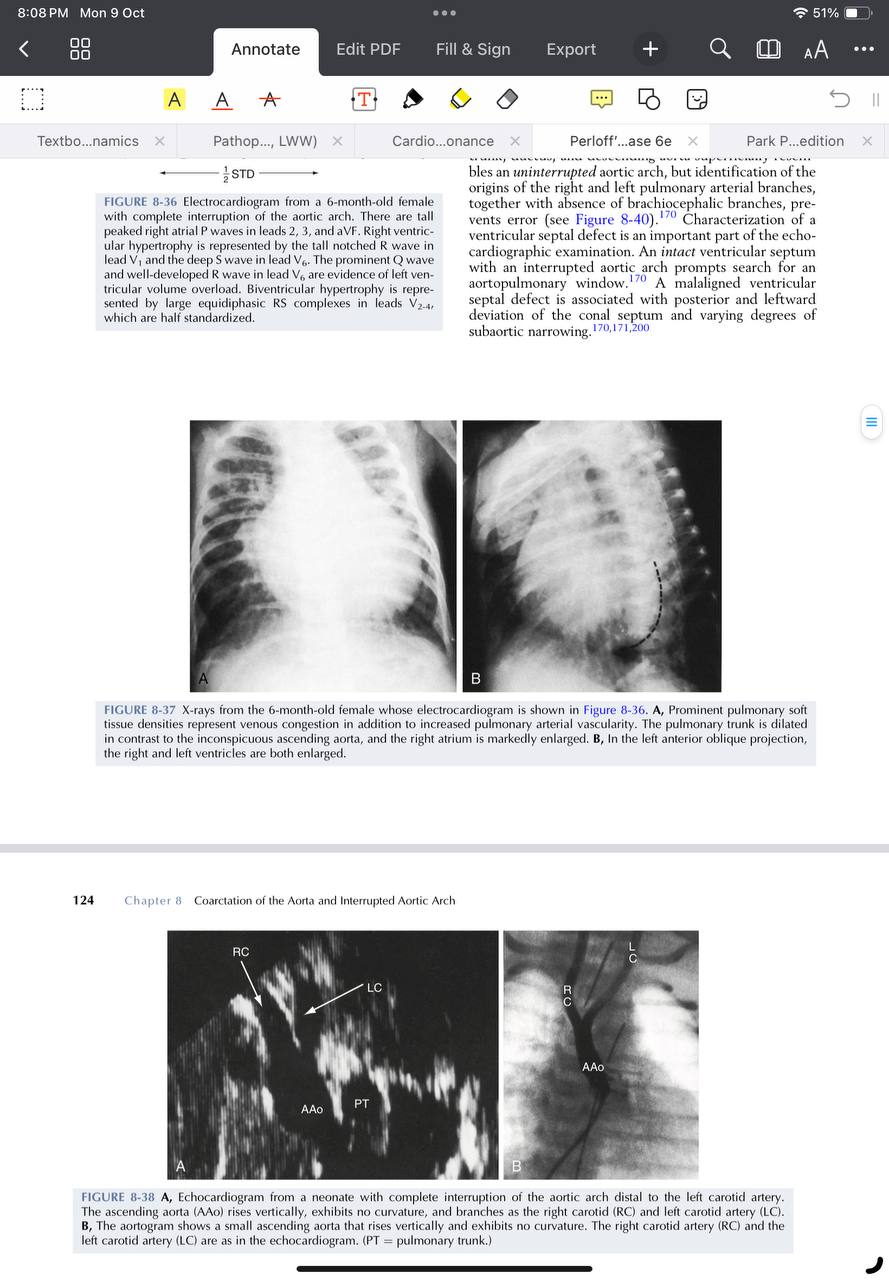 76
Scientific findings
[Speaker Notes: A)Prominent pulmonary trunk and venous congestion. Inconspicious Asc. Aorta. Right atrium is enlarged. Trachea usually in midline. Not deviated by aortic arch
b)LAO both right and left ventricle is enlarged]
ECHO
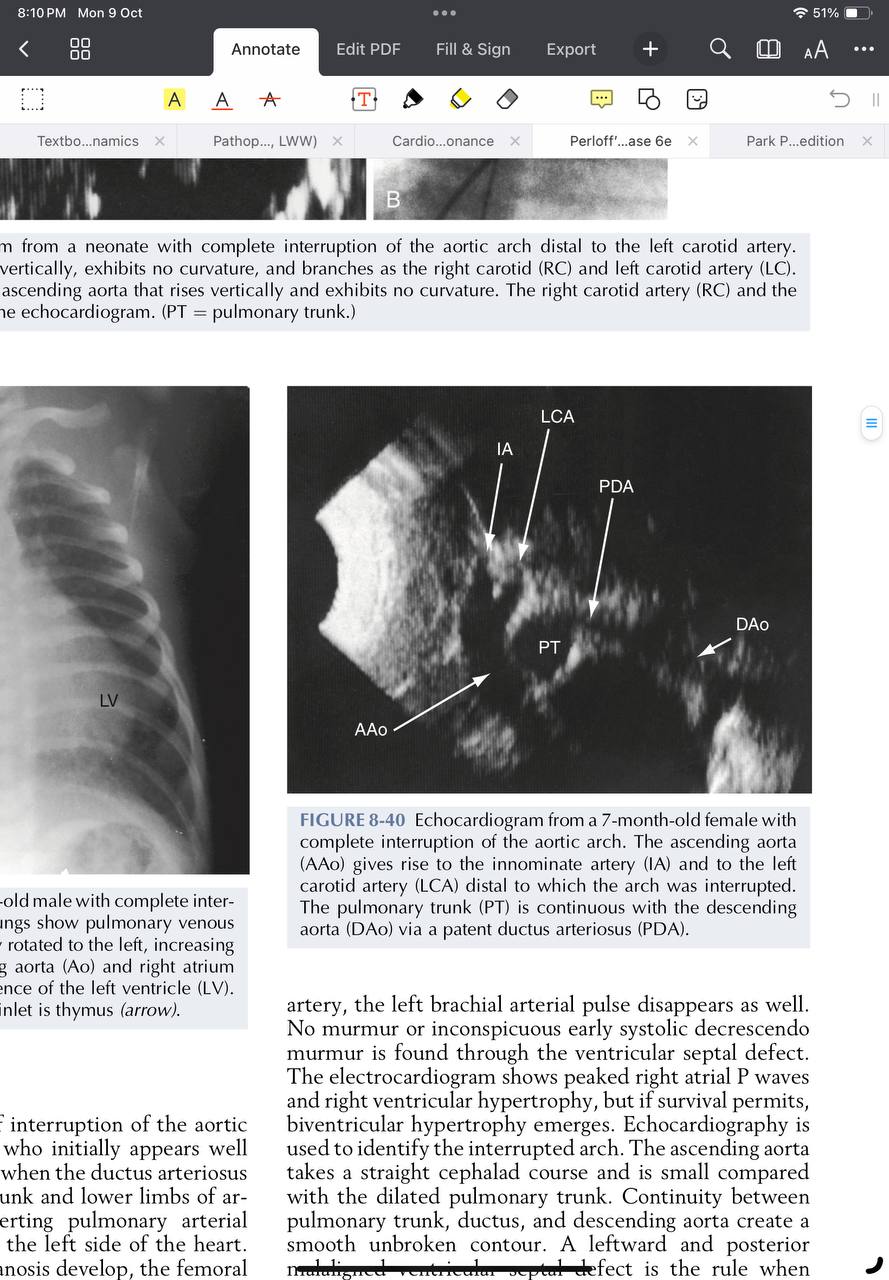 77
Scientific findings
[Speaker Notes: Discrepency between small calibre of ascending aorta and conspicuous dilation of Pulmonary trunk
If No vsd, search for ap window
Image created by continuity of pulm trunk, ductus, descending aorto- resemble aortic arch]
Pre Operative assessment
78
Scientific findings
[Speaker Notes: 4) To prevent graft vs host reaction]
Management
PG E1 Infusion
Inotropes/Mechanical ventilation
NPO
79
Scientific findings
Single Repair
Arterial duct ligated, 
Aorta mobilized, 
Descending aorta directly anastomosed with Ascending Aorta (Homograft/Pericardial Graft tissue)
Correct ASD/VSD
Correcting LVOT obstruction due to Posteriorly Mal-aligned VSD
80
Scientific findings
[Speaker Notes: Done on 1st 5-10 days of life
2 Staged repair if child has other extracardiac anomaly associated
Aortic arch repair and palliation like pulmonary artery banding at first
Then removing pulmonary band and procedure like vsd closure.]
81
Scientific findings
CRITICAL AORTIC STENOSIS
Definition
Peak systolic gradient > 80mm Hg
Mean Systolic gradient > 60mm Hg
Valve Area < 0.5cm2/m2
82
Scientific findings
Severe Aortic stenosis
Critical Aortic stenosis
Loud systolic Murmur

Not very symptomatic (Benign course)
No significant Murmur

Emergent situation

Intractable CHF in neonates
Infarction of papillary muscle causing MR
83
Scientific findings
SEVERE STENOSIS
LIMITATION OF FLOW THROUGH LEFT VENTRICLE
HIGH INTRACAVITATY PRESSURE
INCREASED LV AND LA PRESSURE
LV WALL THICK

CAVITY HYPOPLASTIC

SMALL AORTIC ANNULUS AND ASCENDING AORTA
LEFT TO RIGHT SHUNT ACROSS PFO
REDUCED CORONARY PERFUSION
RV VOLUME OVERLOAD
SUB ENDOCARDIAL ISCHEMIA
84
Scientific findings
[Speaker Notes: FLOW ACROSS LV IS LOW  NO MURMUR]
Pathology
85
Scientific findings
[Speaker Notes: Usually unicuspid aortic valve(60-80%), though some other studies showed Bicuspid also predominant
Aortic annulus is small , so as mitral valve and left ventricular cavity and arch.
LV cavity -> small . Associated HLHS, endocardial fibroelastosisLV cavity-> dilated, secondary to ischemic MR]
Clinical features
During fetal Life :  No Significant hemodynamic change – Aortic Flow  maintained By Ductus

Patient symptomatic within few hours / Day of life as Ductus close

Pulse low volume

Patient in Shock
86
Scientific findings
MANAGEMENT
PGE1 infusion
Inotropes

Severe LVOTO
Decreased LV function
Inadequate Mitral valve size

Absence of Atrial communication
BALLOON ATRIAL SEPTOSTOMY
ECM0
87
Scientific findings
[Speaker Notes: 3) RAPID DETORIATION]
LEFT VENTRICLE –CAN SUPPORT SYSTEMIC CIRUCLATION
LEFT VENTRICLE –CAN HYPOPLASTIC
SINGLE VENTRICLE PALLIATION
TWO VENTRICULAR REPAIR
88
Scientific findings
[Speaker Notes: Most critical part is knowing whether left heart will support Systemic circulation after repair]
89
Scientific findings
[Speaker Notes: 3 YRS OLD HAD CRICITAL AS, BALLOON DONE VIA TRANSATRIAL APPROACH DUE TO AVOID POTENTIAL ARTERIAL COMPROMISE, ENSURE BALLOON IS THROUGH HAEMODYANAMIC ORIFICE.
NOTE IN LAST SEQUENCE REVERSAL OF DUCT FLOW COINCIDE WITH IMPROVE,MENT OF LV FUNCTION
Good dilatation reduces peak systolic gradient by 20-35mm Hg]
PERCUTANEOUS BALLOON VALVULOPLASTY
Initial procedure of choice in most centres

Balloon chosen  80-90% of diameter of annulus

Balloon Is positioned such that half or more of its length below annulus

Vascular access  Venous (umblical / Femoral Vein)
Arterial-> Carotid/ Femoral
90
Scientific findings
[Speaker Notes: During balloon inflation observation of tight waist is important
Iatrogenic ar and arterial access injury is a well known complication
Previously it was surgical valvotomy was choice]
91
Scientific findings
92
Scientific findings
[Speaker Notes: Transaortic surgical valvotomy
Precised opening of congenitally stenotic aortic valve
Opening fused portion by commissurotomy]
Hypoplastic left heart syndrome
Turner syndrome
Noonan syndrome
Holt oram syndrome
93
Scientific findings
[Speaker Notes: Varying degree of underdevelopment of left heart structures- hypoplasia atresia stenosis of aortic valve , mitral valve, hypoplasia of lv and ascending aorta
Most common cause of death of chd in 1st week
Brain is smaller than normal
Needs mri brain for screening of neurodevelopment anomaly screening]
94
Scientific findings
[Speaker Notes: The lv is small,arch hypoplastic flow is retrograde via ductus
There is lv inflow without outflow. As a result lv is hypertensive and hypertrophy and endocardial fibroelastosis. The lv mass is increased causing distortion  of inflow of rv. Resulting in tr.
The left ventricle is small but antegrade flow through aorta occurs]
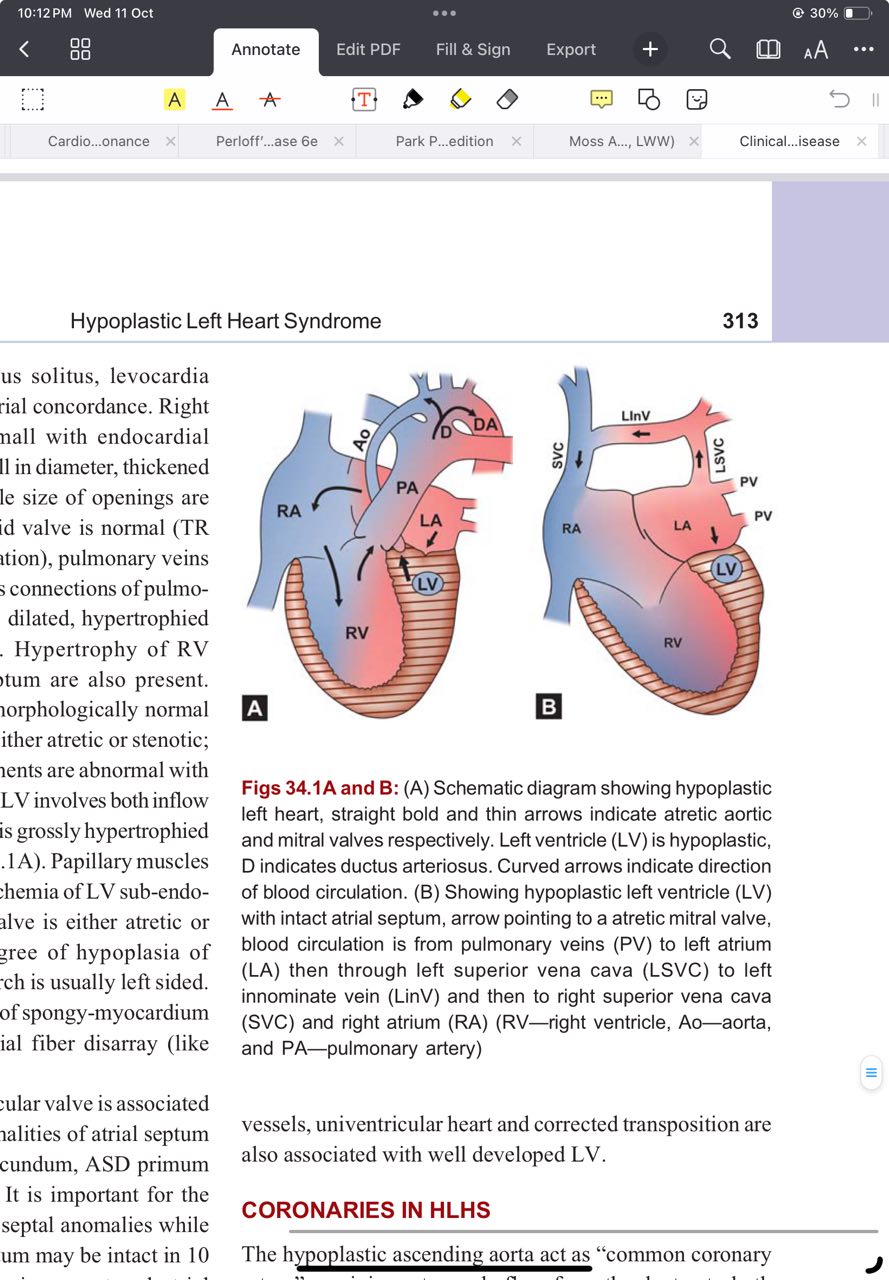 95
Scientific findings
[Speaker Notes: Underdeveloped left av valve- associated with abnormalities of atrial septum like pfo, secundum and primum asd and aneurysm of septum primum
Surgeon should be aware while doing atrial septectomy
10% has intact atrial septum. Alternate pathway for la drainage include, anamolous pv to systemic vein,persistent left svc from la, unroofed coronary sinus communicating with la]
CORONARIES IN HLHS
Hypoplastic Ascending Aorta act as a common coronary artery- Receiving Retrograde flow  from the ductus

Ventriculo coronary flow –Myocardial sinusoids : L V cavity  Coronary artery
96
Scientific findings
During Fetal Life
PVR >> SVR
Dominant RV perfuses Aorta via ductal Right to Left shunt
97
Scientific findings
After birth
Decreased PVR
Closure Of Ductus arteriosus
Shock
98
Scientific findings
[Speaker Notes: Flow from Pa to aorta reduced]
Increased PBF
Increased Left atrial Blood
ASD
NON - RESTRICTIVE
RESTRICTIVE
Good mixing of arterial Blood in RA
Better Saturation
Less Pulmonary vein congestion
Poor mixing of arterial Blood in RA
Low Saturation
More Pulmonary vein congestion
99
Scientific findings
SURVIVAL DEPENDS ON
100
Scientific findings
[Speaker Notes: Normal at birth 
Worsens after 48 hours or after discharge]
Clinical presentation
Heart failure
Cyanosis – Depending on Interatrial communicaton
Severe Manifestation after duct closes

Left Sided Obstruction  Pulmonary congestion
Week Peripheral pulse  Shock
Severe cyanosis
101
Scientific findings
[Speaker Notes: After birth PVR falls, all blood shunted to Right side, Right heart failure ensues.
Pulmonary congestion- tachycardia, tachypnea and respiratory distress]
Clinical finding
102
Scientific findings
[Speaker Notes: TR murmur
ESM due to flow across dilated pulmonary artery]
ECG
Always  RVH

Rarely  large R waves in  V5 and V6 

Because these leads are placed in Enlarged RV and Not hypoplastic LV
103
Scientific findings
[Speaker Notes: Wpw is rare though there is persistent connetion of the left bundle branch to ventricular septal musculature with abundant mahaim fibres]
104
Scientific findings
[Speaker Notes: Large RA with absent ascending aortic shadow may give a reverse of 5 appearance]
ECHO
Small Muscle Bound LV that does not extend to cardiac apex

Endocardial border is Hyper echoic  Endocardial fibroelastosis

Left atrium is small  Dilated in Restrictive ASD

Hypoplastic Arch / Atretitic Mitral and Aortic valve
105
Scientific findings
[Speaker Notes: Left ventricular cross sectional area < 1.5cm2
Mitral annulus < 6 mm
Ventricular end diastolic inflow dimension less than <25mm]
106
Scientific findings
[Speaker Notes: Plax
lV is small and muscle bound
Endocardial surface is  Hyperechoic due to efe]
107
Scientific findings
[Speaker Notes: Psax: right ventricle and small hypertrophied left ventricle
Larger mpa and pda are connecting descending aorta
No brachiocephalic vessels are seen arising from ductal arch; key differenting feature from true aortic arch]
108
Scientific findings
[Speaker Notes: La and lv is much smaller than ra and rv
The right ventricle occupies the cardiac apex]
109
Scientific findings
[Speaker Notes: Colour doppler in transverse arch show retrograde flow from pda to aorta]
Staged repair for HLHS
Stage I – Norwood Procedure

Atrial septectomy to ensure unobstructed pulmonary blood flow

Un-Obstructed association of right ventricle with aorta

Systemic to Pulmonary  shunt ( either through Modified BT shunt or Sano shunt)
1st week of life
110
Scientific findings
[Speaker Notes: Medical management is same” Balloon atrial septostomy in case of restrictive pfo
Cardiac cath and angiography are mandatory before any surgical  procedure
to limit Pulmonary blood flow and attenuate pulmonary vascular changes to excessive flow

The work load of rv is now high]
111
Scientific findings
[Speaker Notes: Small dose diuretic
Ace inhibitor to reduce after load for systemic rv
Aspirin to prevent  shunt thrombosis]
Staged repair for HLHS
Stage 2  – Bidirectional Glenn or Hemifontan


Stage 3- Fontan circulation
3-6 months of life
2-4 years of age
112
Scientific findings
[Speaker Notes: to limit Pulmonary blood flow and attenuate pulmonary vascular changes to excessive flow

The work load of rv is now high]
113
Scientific findings
[Speaker Notes: Hemi fontan – side to side anastomosis of svc to right pa without disconnecting from rt atria. Atrial side is sutured
glenn end to side anastomosis of svc to right pa]
114
Scientific findings
[Speaker Notes: Bidirectional glenn- svc to right pulmonary artery anastomosis. 3-6 months of life as pvr is low and passive flow of blood in pulmonary ciruculaton takes place]
115
Scientific findings
[Speaker Notes: Significant tr and elevated mean pa pressure poor prognosis]
Hybrid approach
116
Scientific findings
[Speaker Notes: Certain pt with high risk, single ventricle , candidate for cardiac transplant
Perform hydrid and proceed with fontan type surgery or cardiac transplant]
Cardiac transplant
Keep ductus open
Increase size of inter atrial communication

Better when ascending aorta less than 2.5mm
117
Scientific findings
[Speaker Notes: In 1985 and first successful transplant done by boston in 1985]
Thank you
118
Scientific findings